بسم الله الرحمن الرحيـم
اليوم: الإثنين
التاريخ الهجري:26– ربيع الأول -1443ه
التاريخ الميلادي: 1 – 11 – 2021م
المادة: اللغة العربية
عنوان الدرس : مدرسة دودي الجديدة
      الوعي الصوتي لحرف الذال ( ذ )
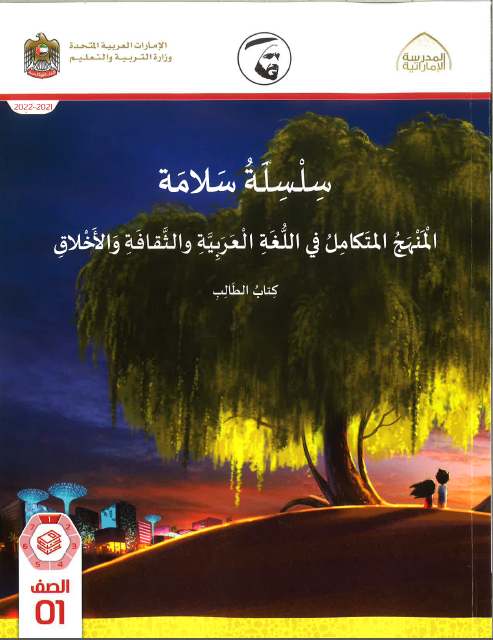 قَوانينُ التَّعَلُّم
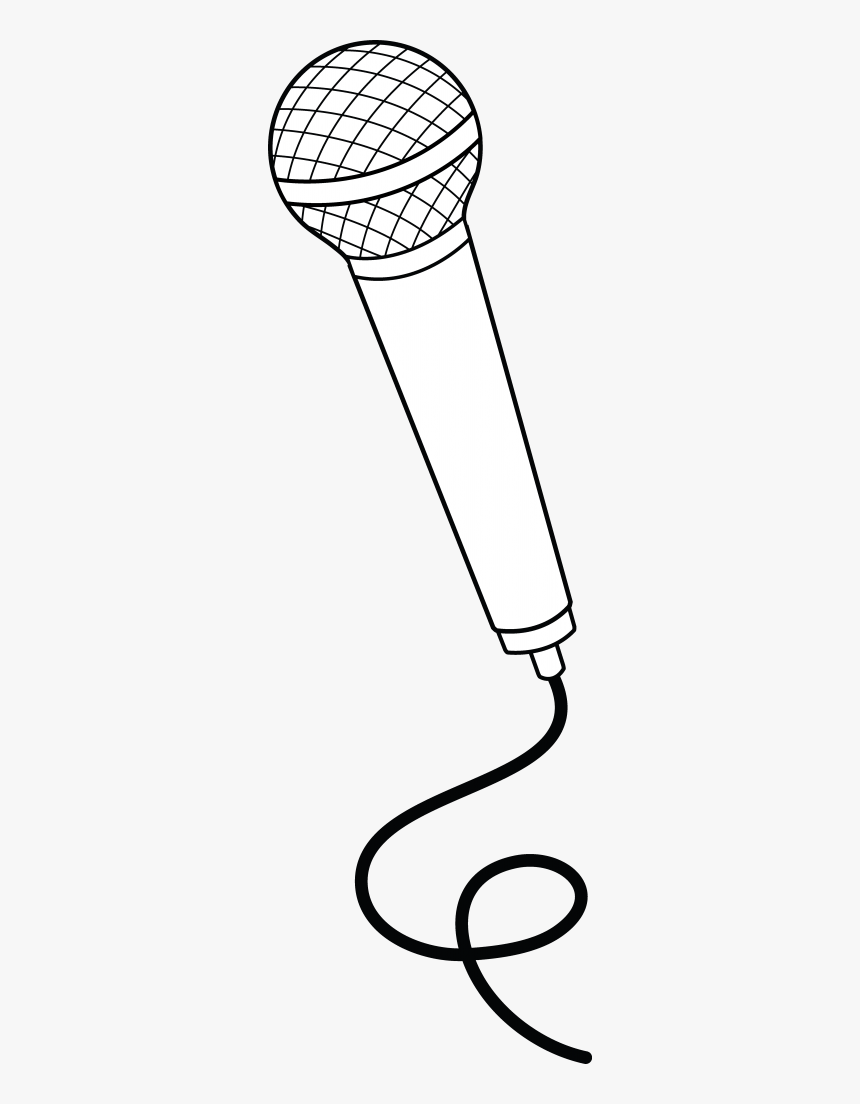 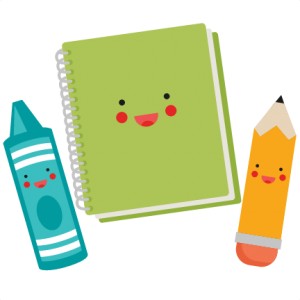 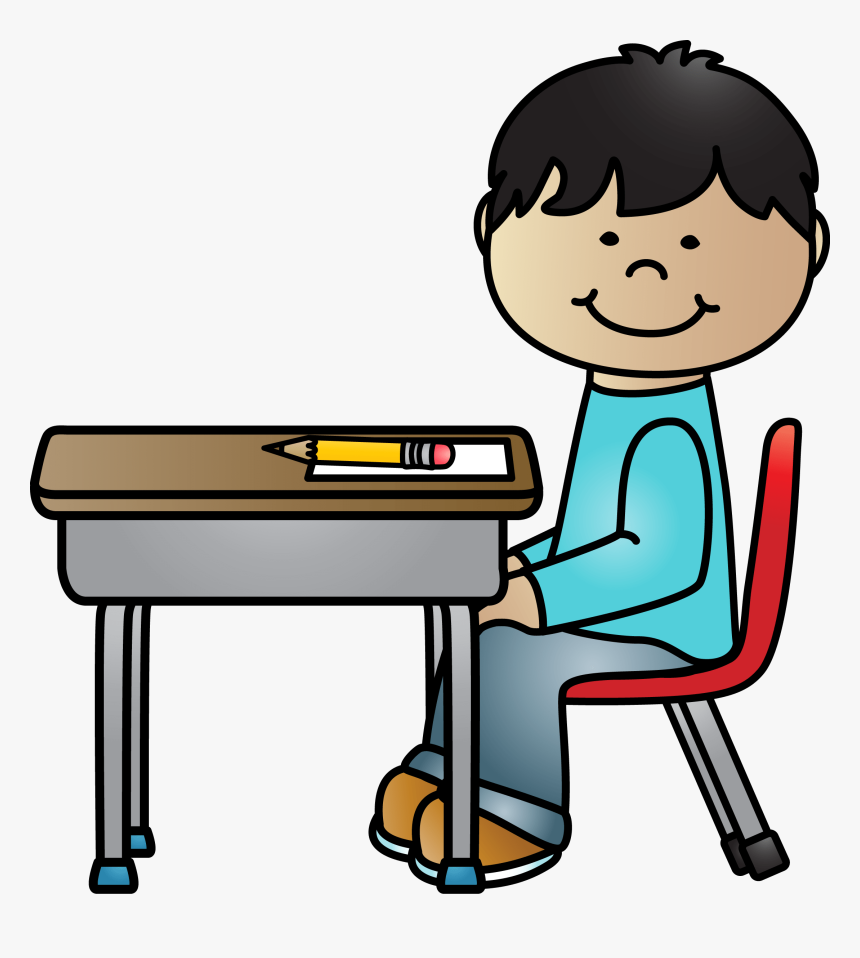 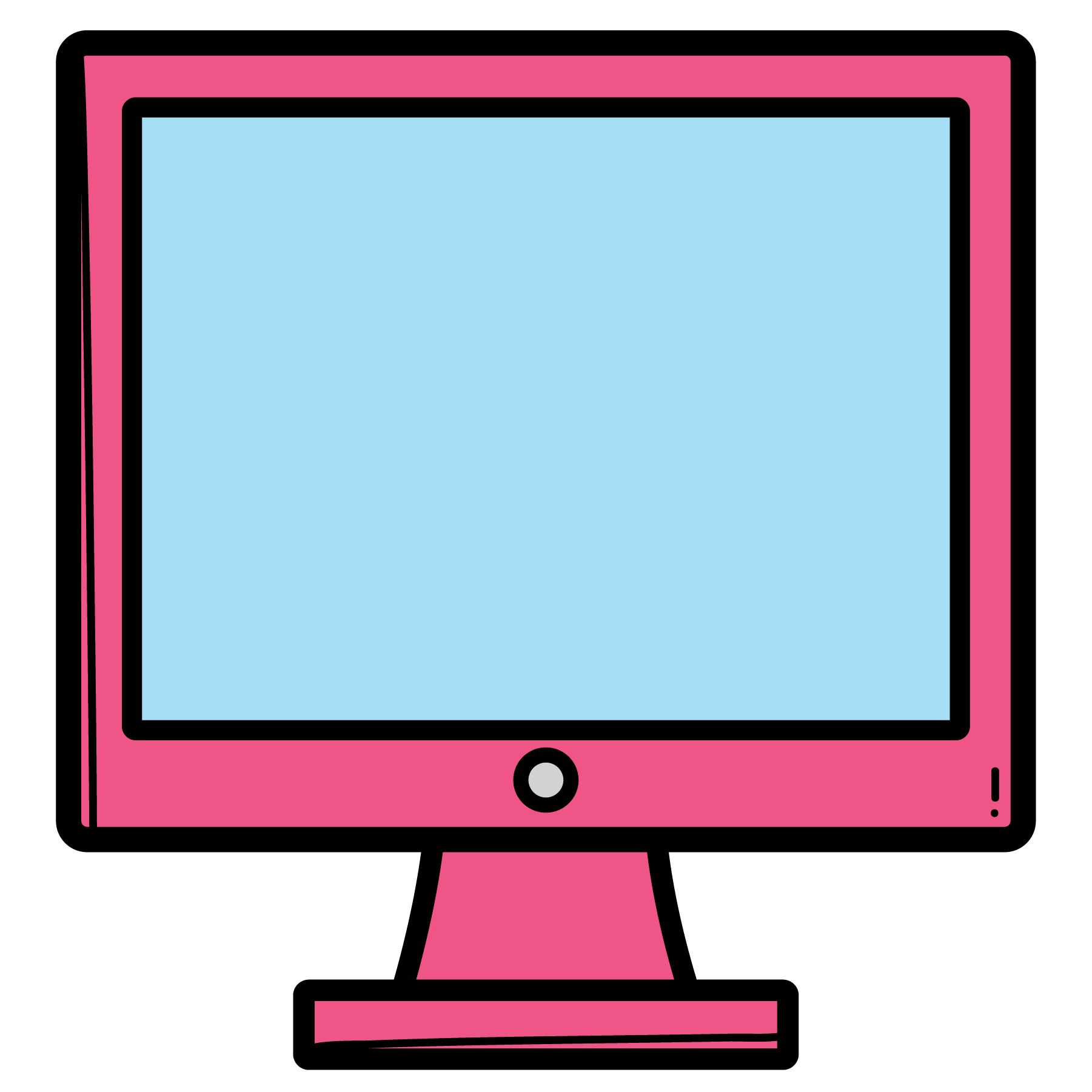 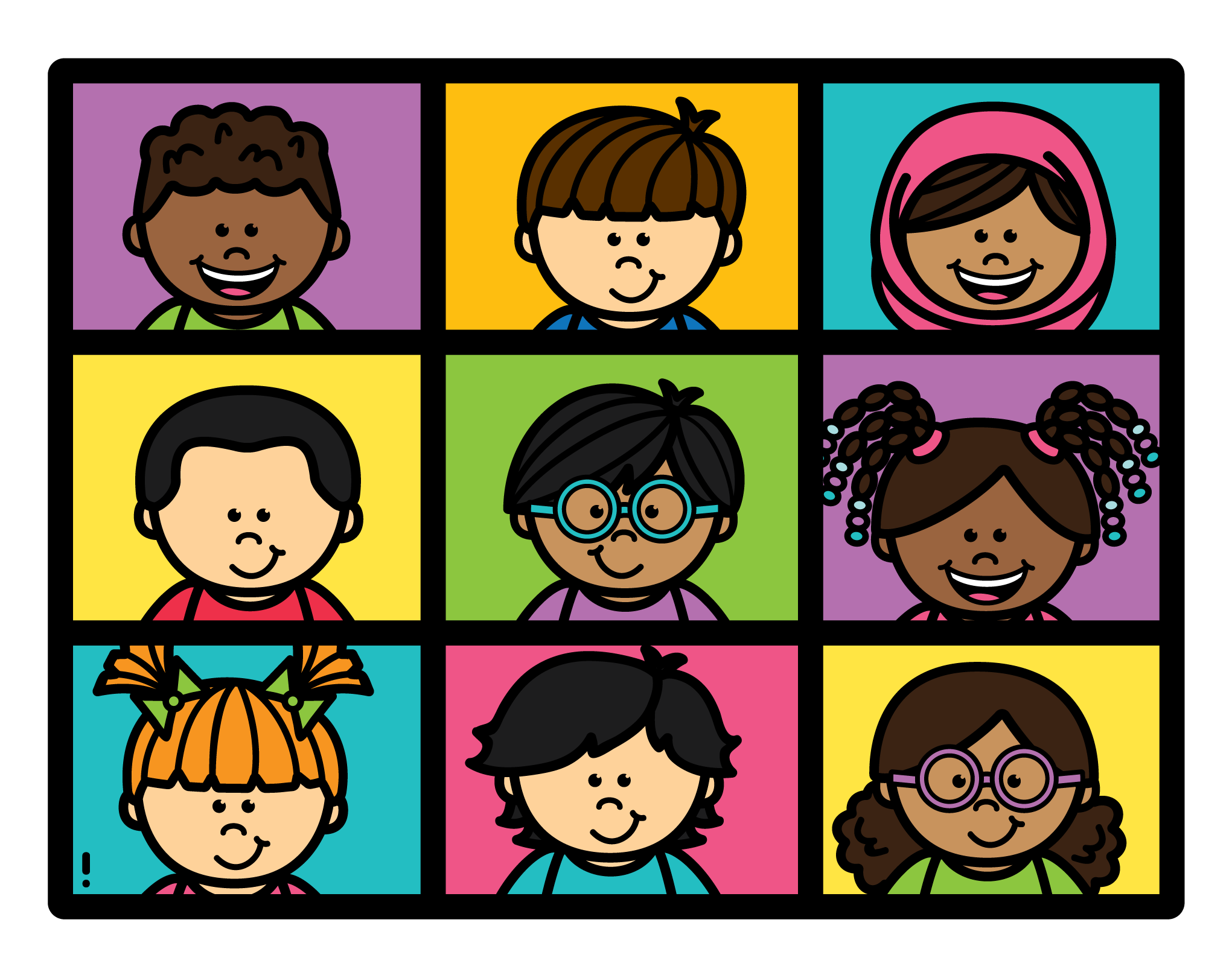 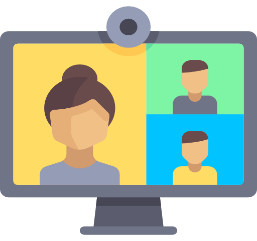 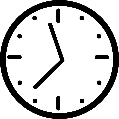 أَجْلِسُ بِصورَةٍ
 صَحيحَةً
أَلْتَزِمُ بِالْوَقْتِ
أُغْلِقُ الميكروفون
أُجَهِزُ أَدواتي
اسْتَمِعُ لِزُملائي
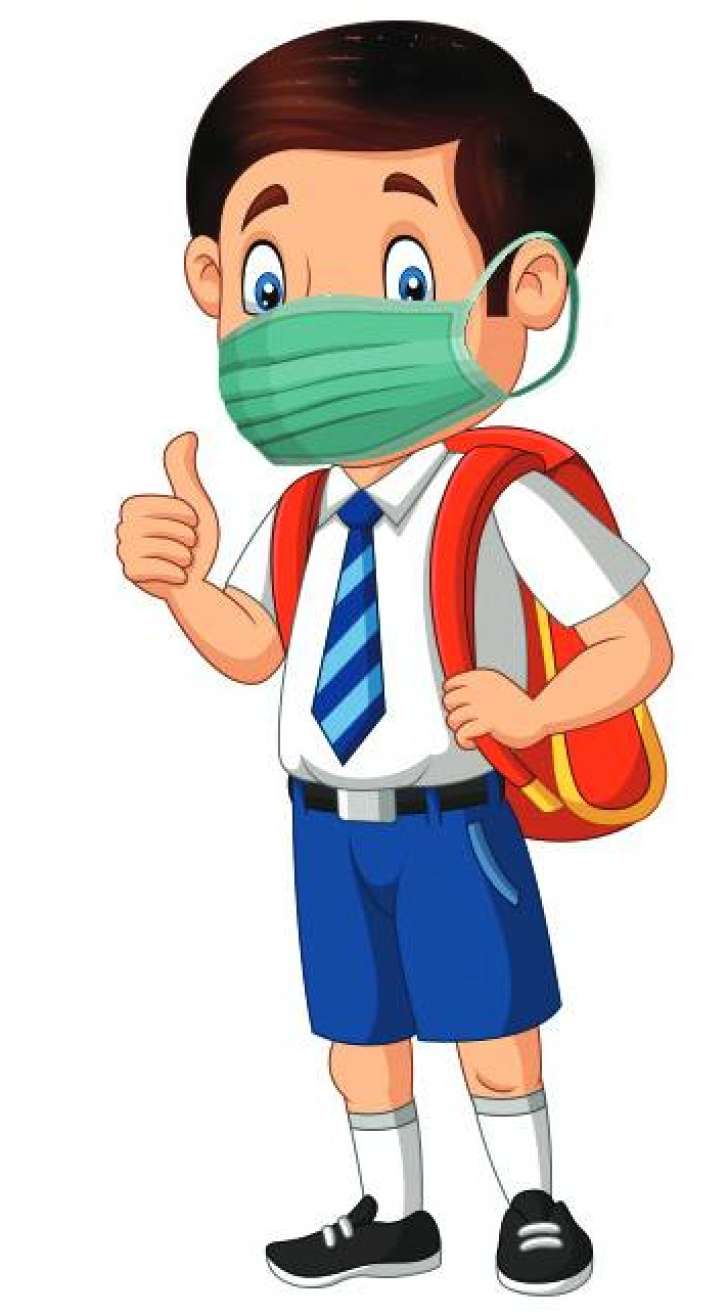 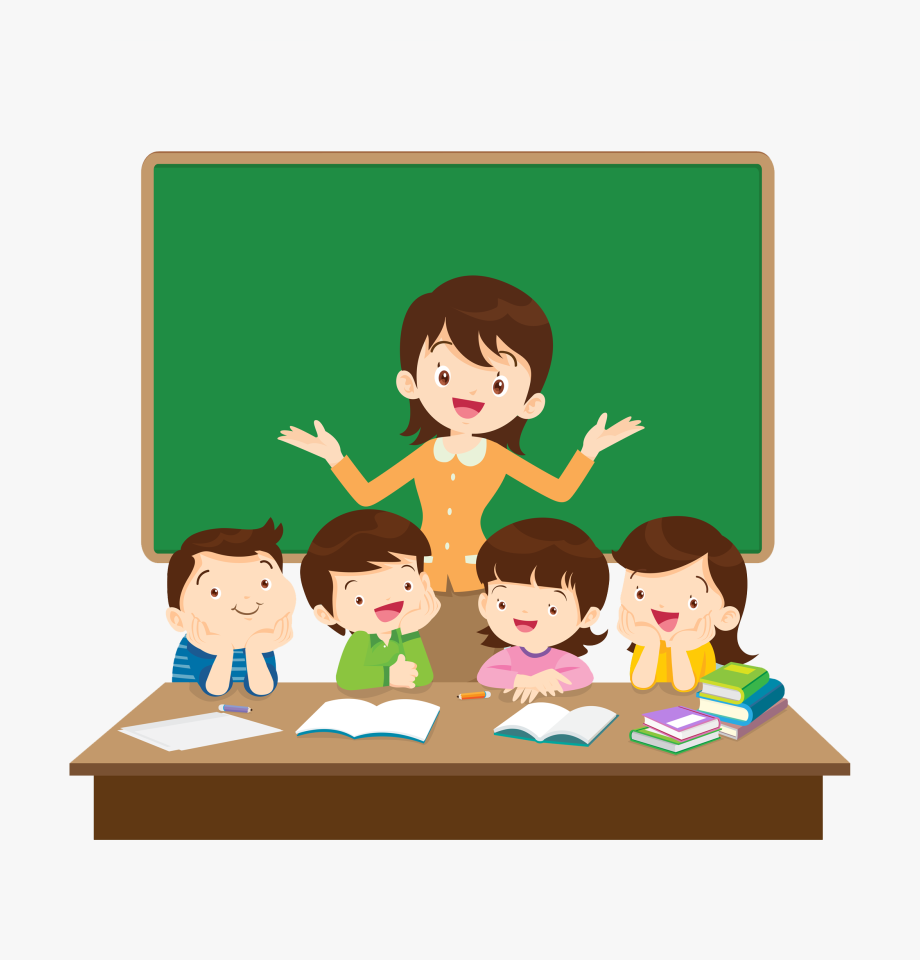 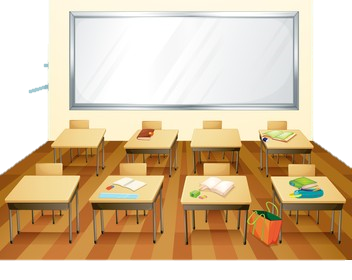 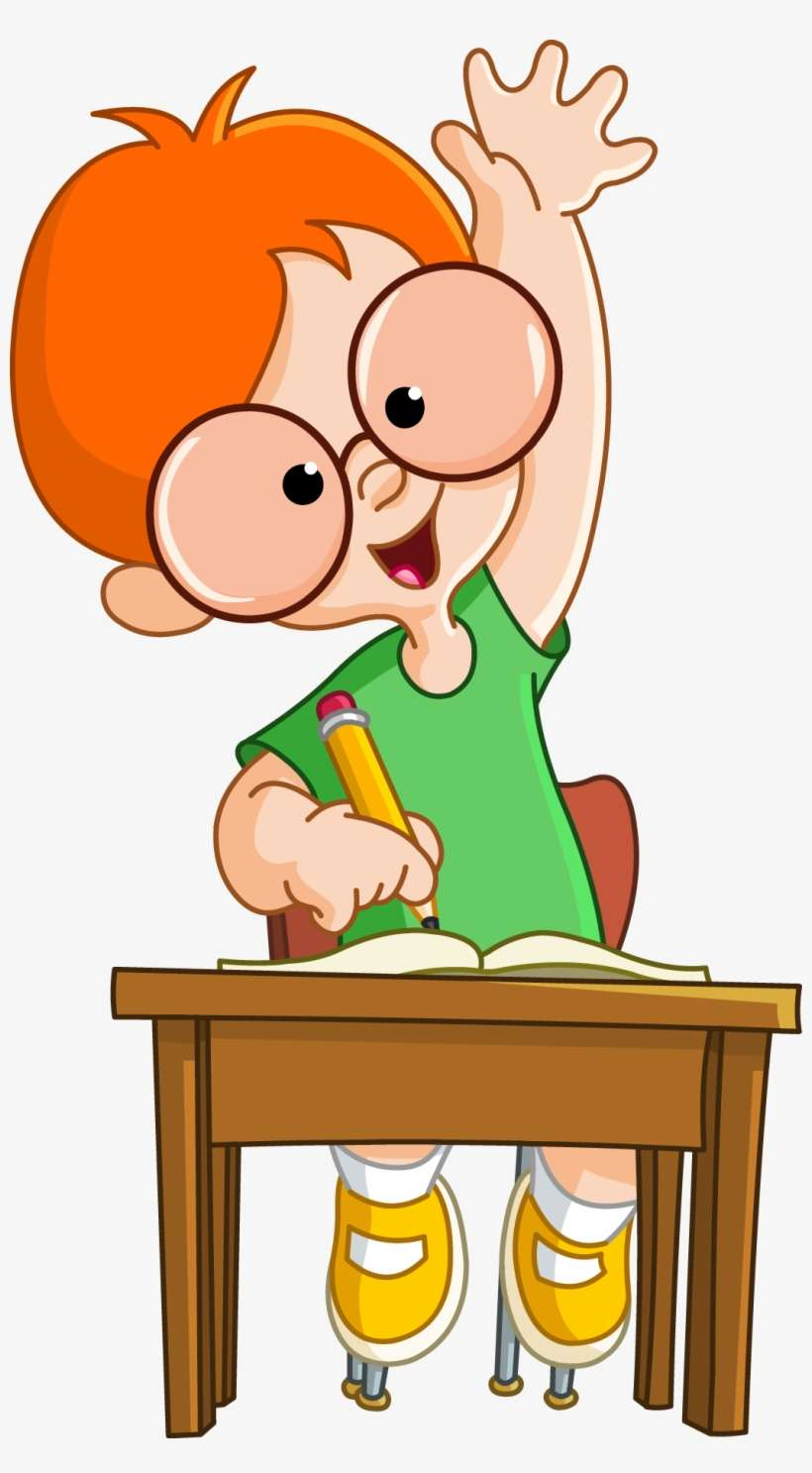 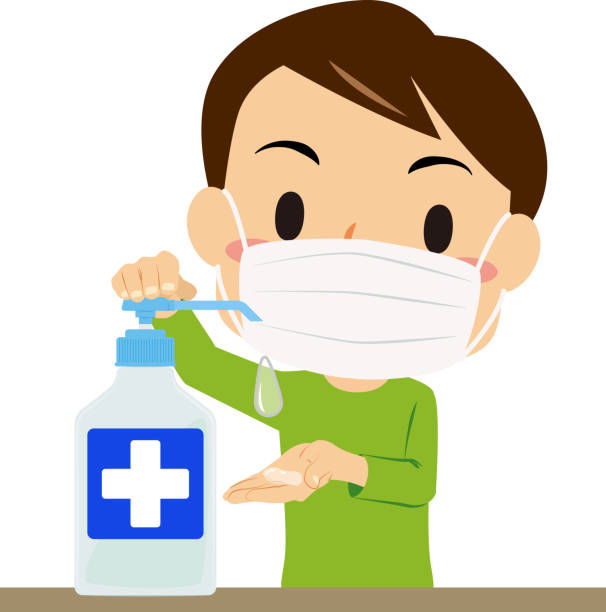 أَرْتَدي الْكَمّامَةَ
أَرْفَعُ يَدي
أُعَقِّمُ يَديَّ
أٌحافِظُ صَفّي
أَسْتَمِعُ لِمُعَلِّمَتي
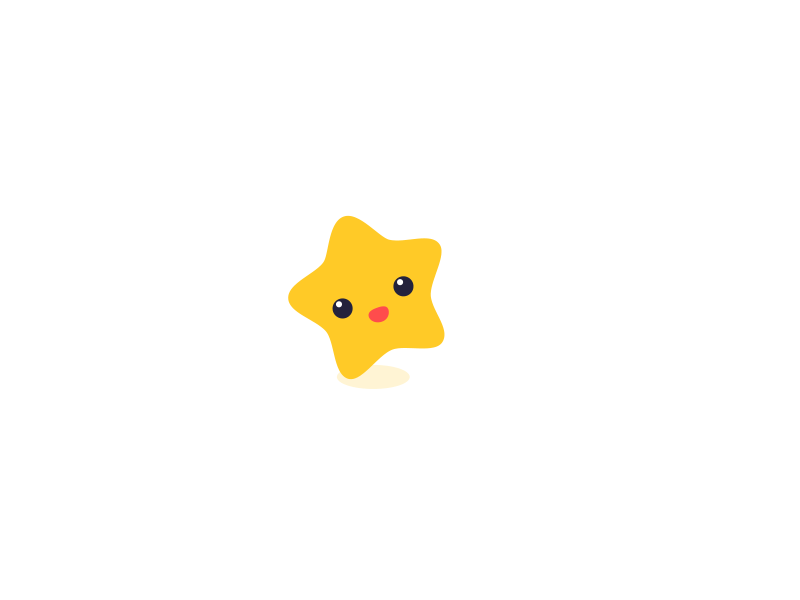 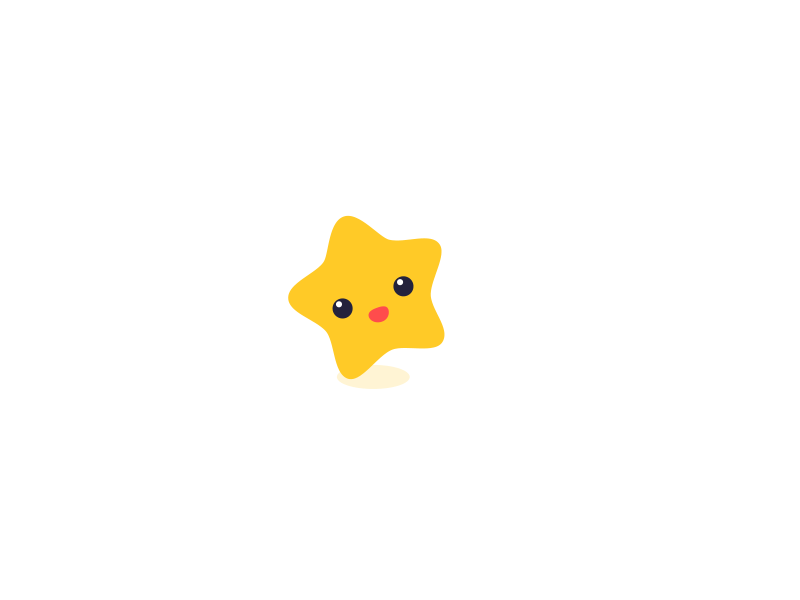 نُجوم الأسْبوع
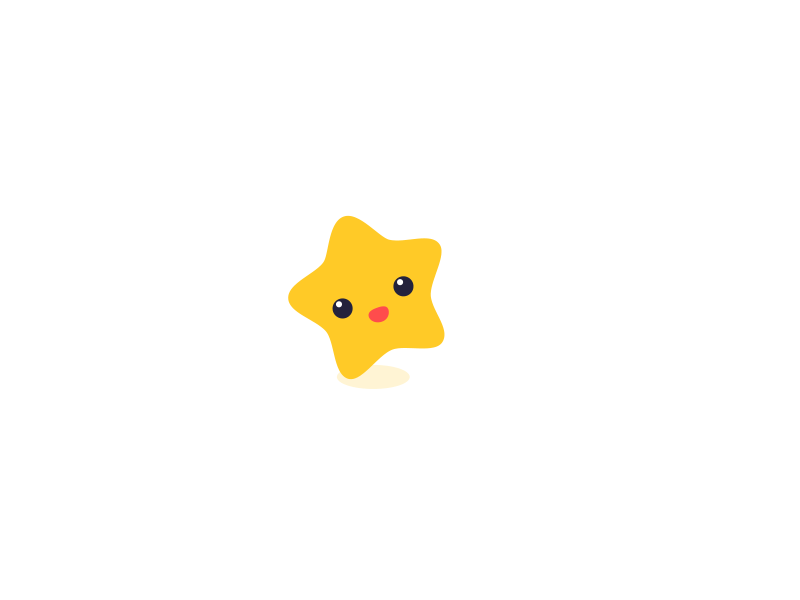 مُتَأَلِّقينَ في سَماءِ السُّمو
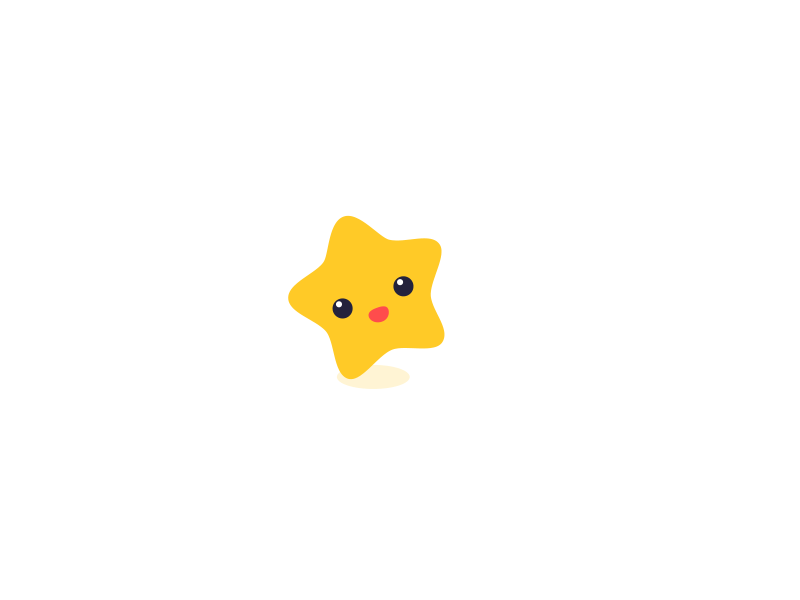 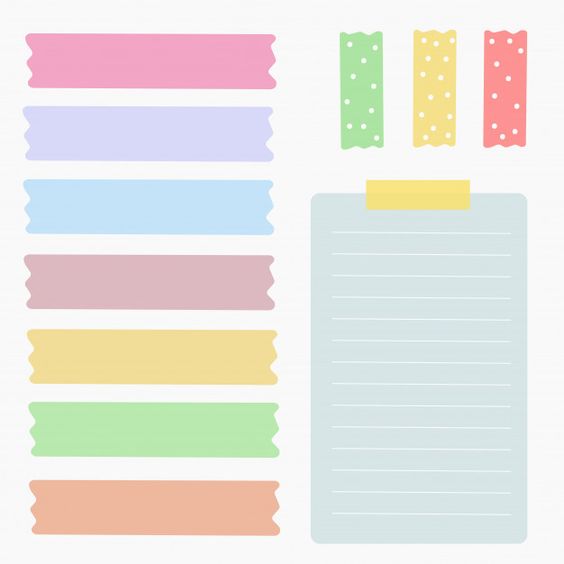 التزامي بقوانين الحصة
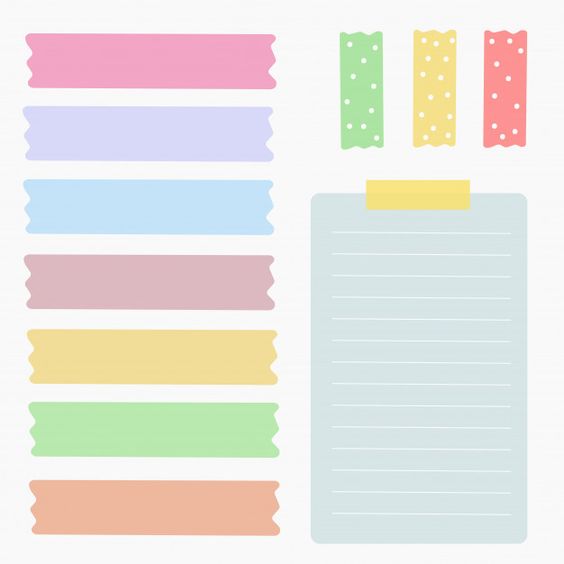 أدائي لواجباتي
حضوري يوميًا
وَأَحْصُل عَلى الْجائِزَة
قراءتي المعبرة
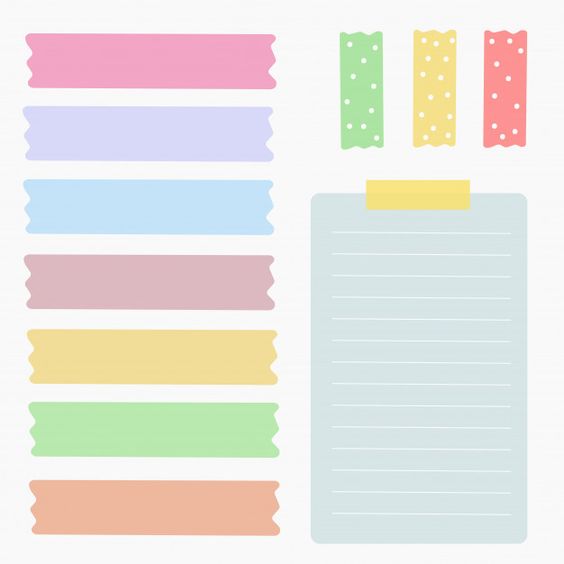 دفتري المميز
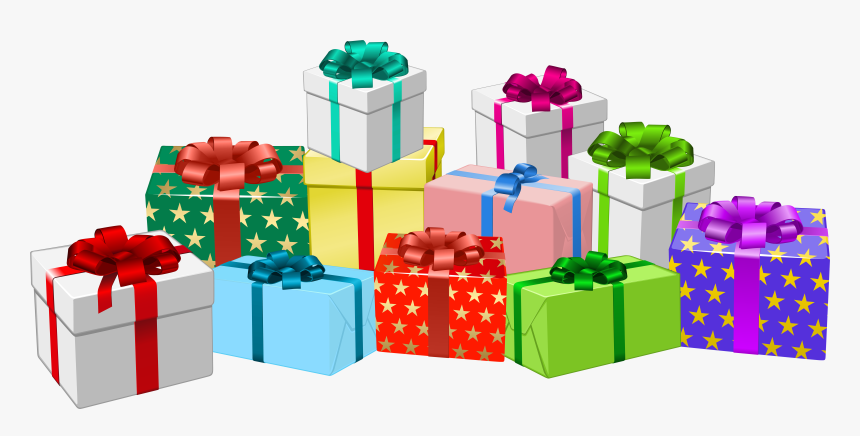 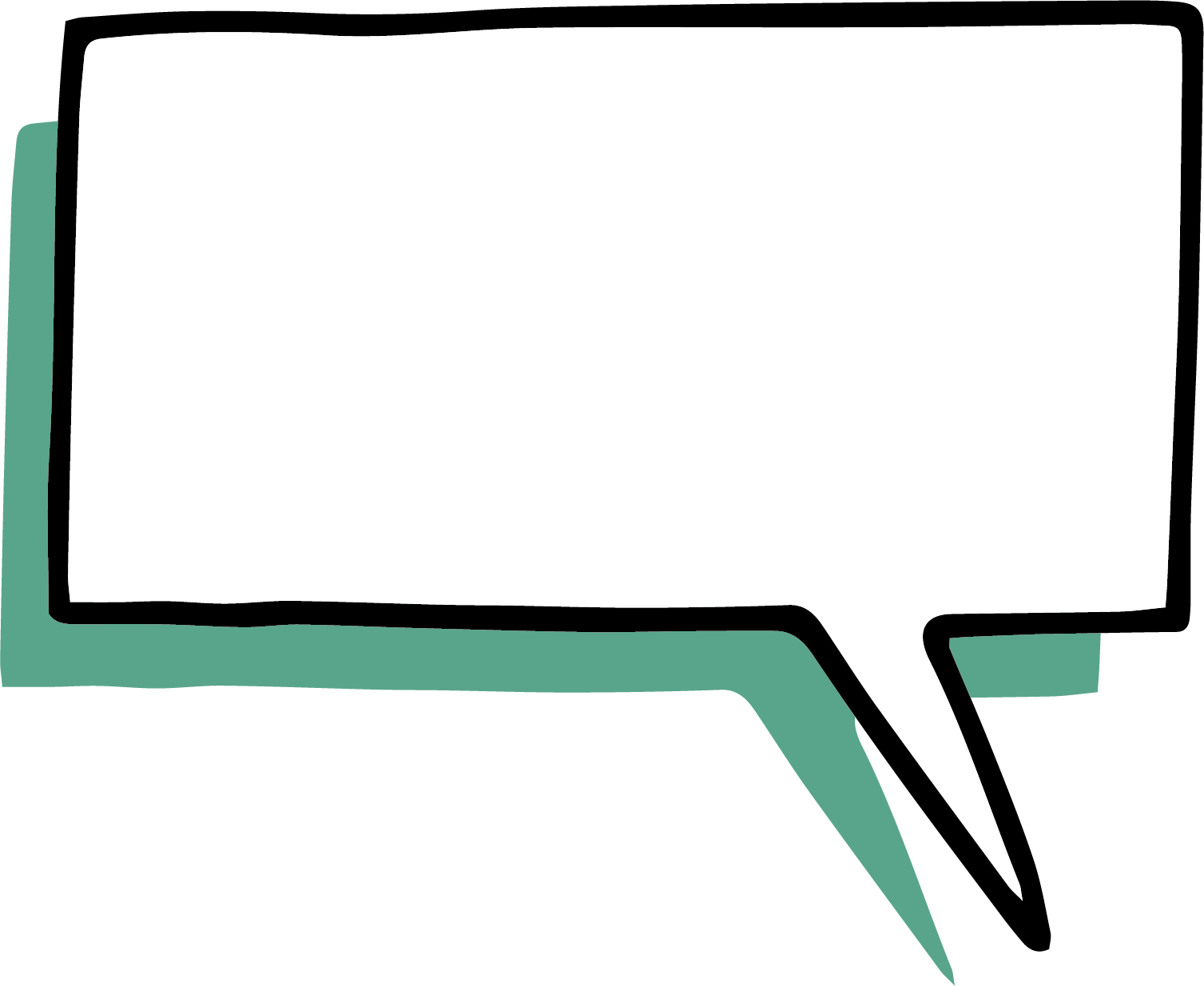 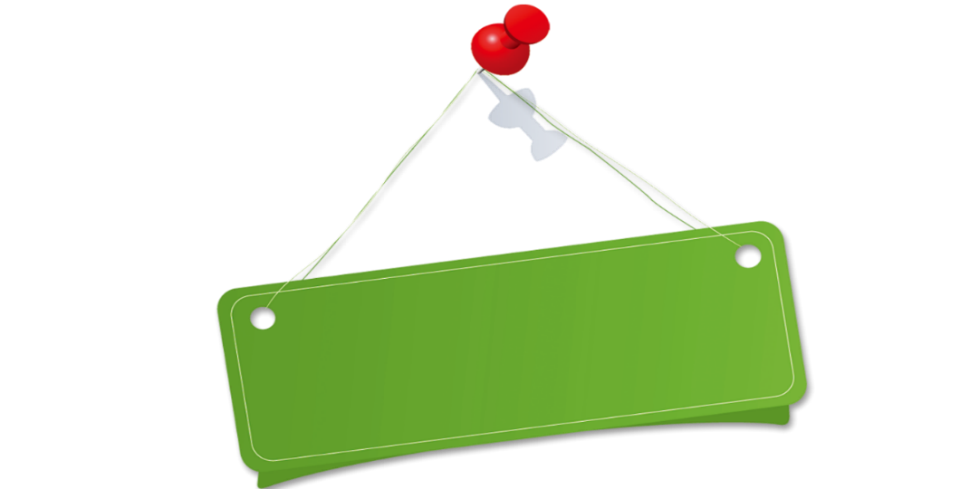 أهْلا وسهلًا
 بالْمُبْدِعين الصغار
الحضور والغياب
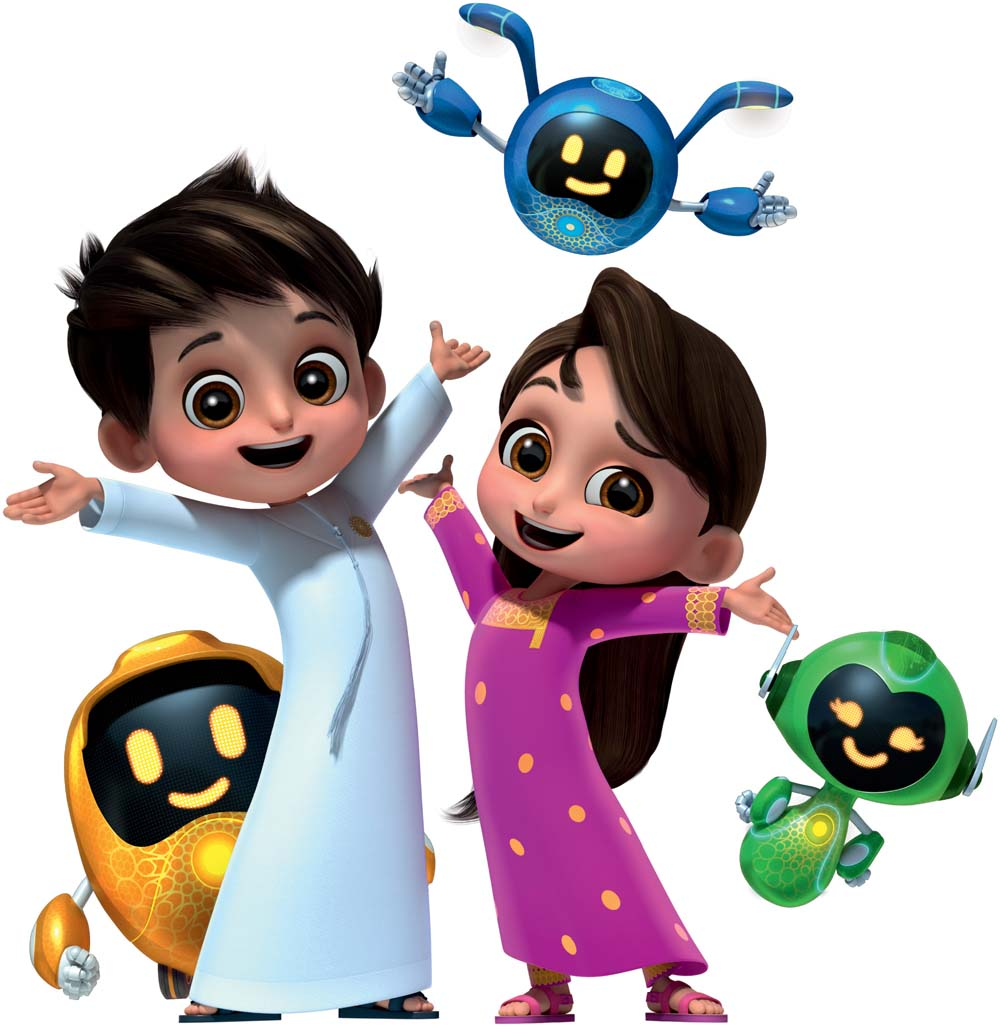 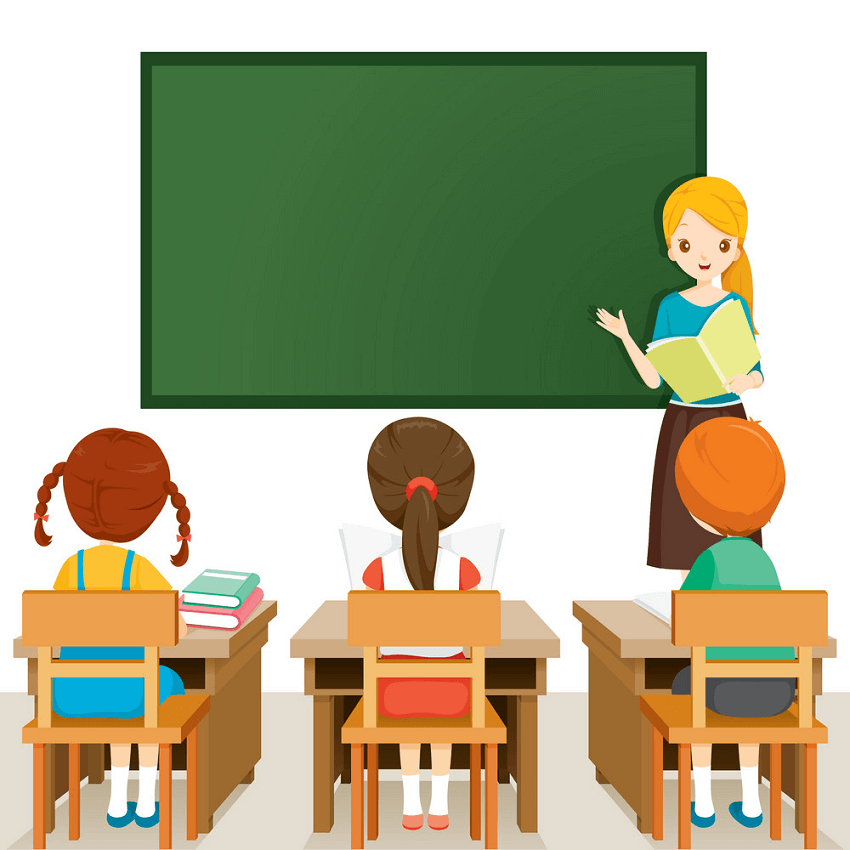 انضباطي 
سر تميزي
الرّوتين الْقِرائي
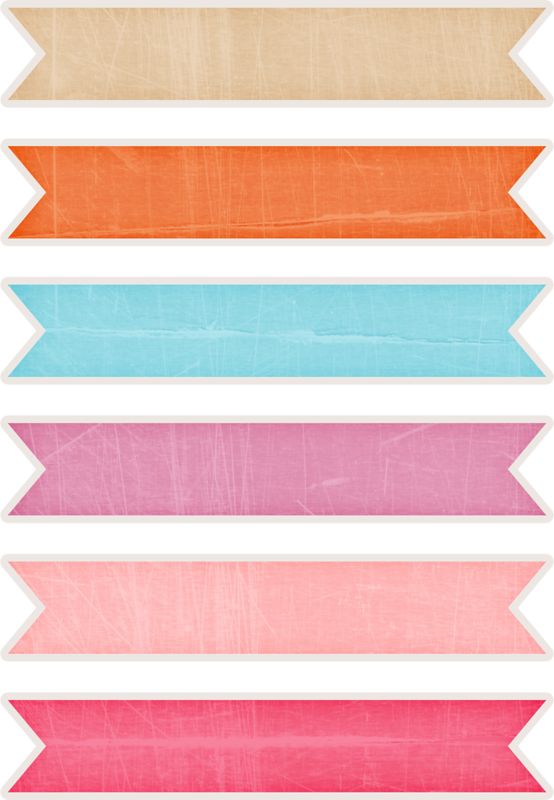 أصدقاء الحروف
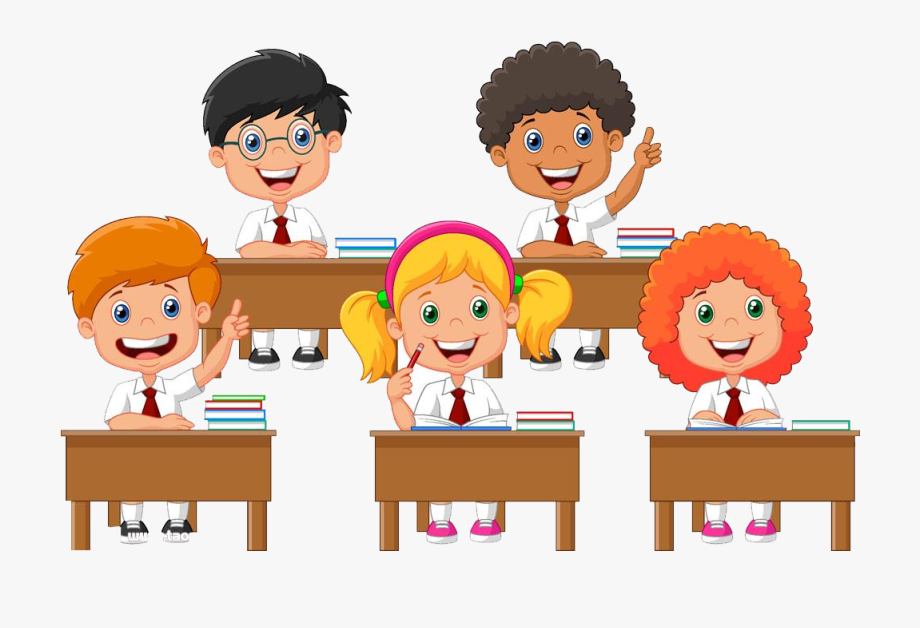 أصدقاء الكلمات
أصدقاء الجملة
الكلمات البصرية
تَحَدُّث
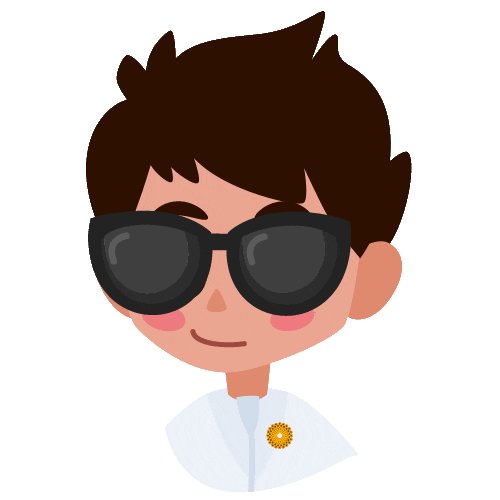 مجموعة أصدقاء الحروف :
ذَ
بَ    ـ    تَ    ـ    حِ  ـ  دا
حا ـ  إِ    ـ   ثو   ـ   حو
دَ    –    ثُ    –  جو   ـ  ذو
مجموعة أصدقاء الكلمات :
ذِئْبُ
ذابَ    ـ    رَذاذُ    ـ    عَذْبُ
أَخَذَ ـ ذُرَةُ  - ذُبابُ - حِذاءُ
مجموعة أصدقاء الجملة :
لديكم دقيقة لقراءة  الجملة ..
تقييم معلمتي
ذَهَبَ ذِيابٌ إِلى حَقْلِ الذُّرَةِ.
الكلمة وضدها :
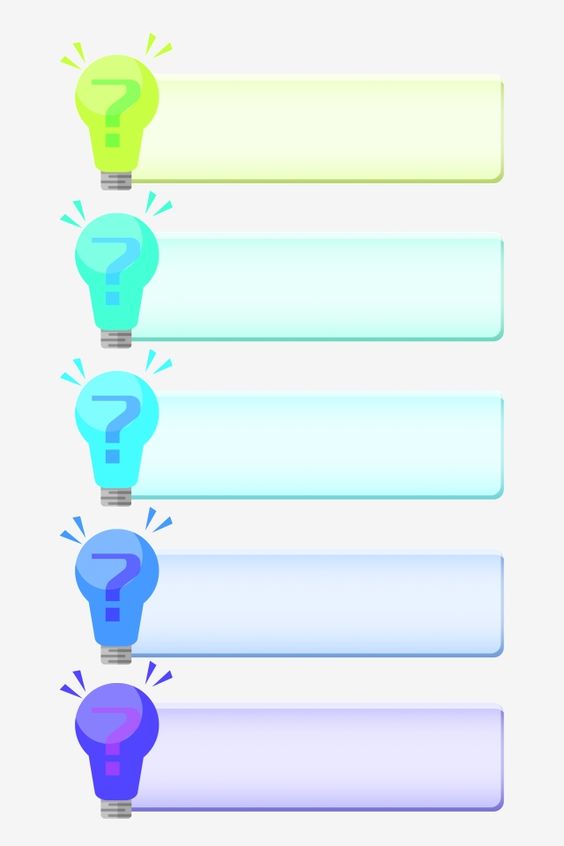 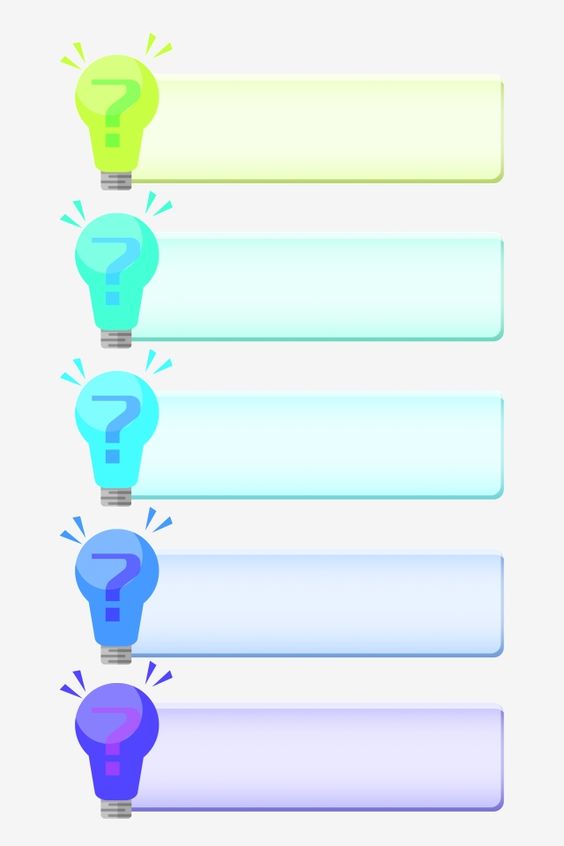 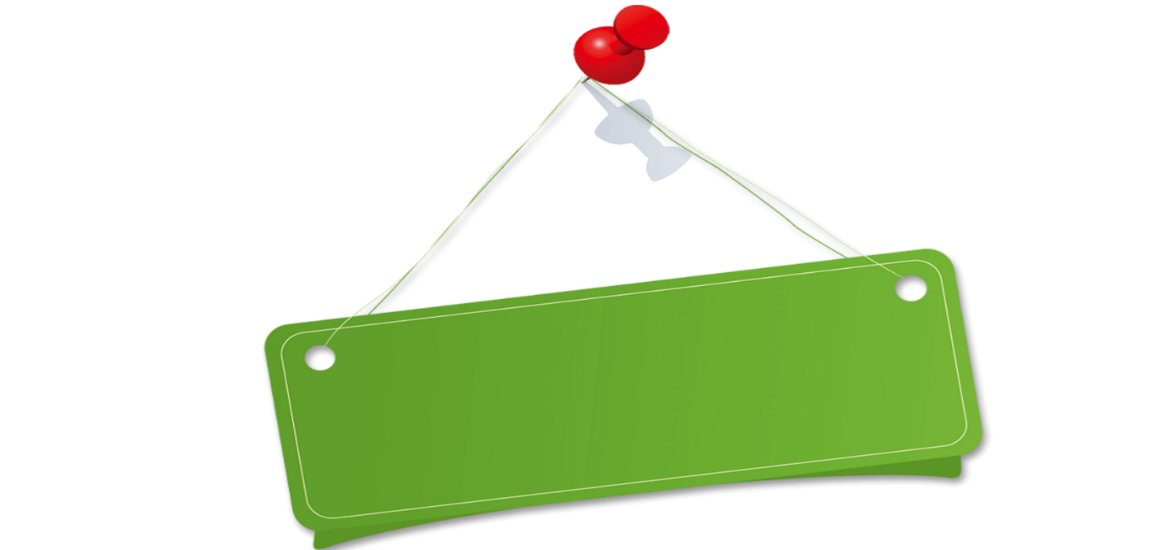 يَمينُ
يَسارُ
كَلِماتٌ بَصَرية
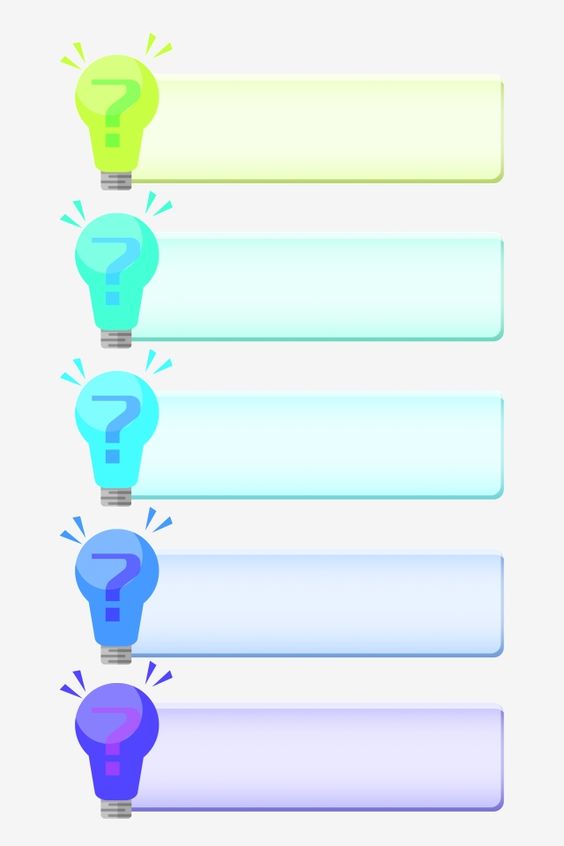 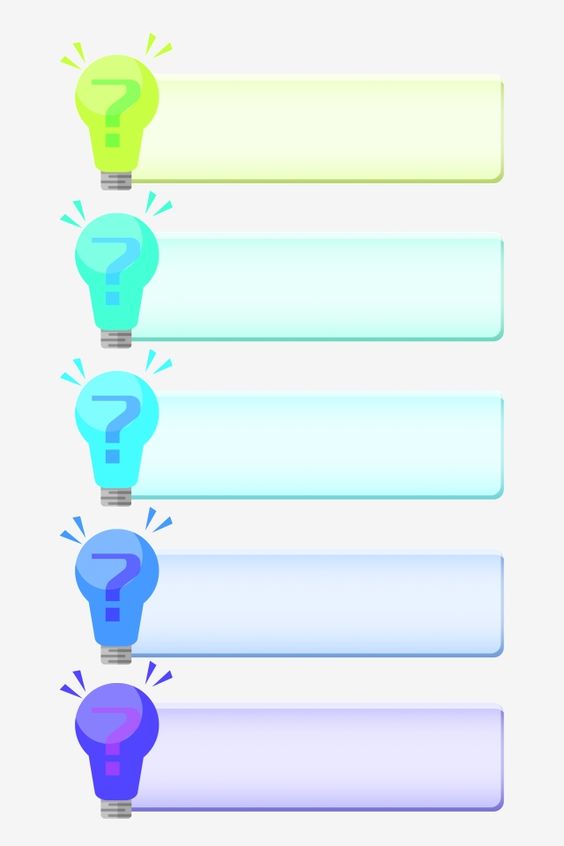 تَحْتَ
فَوْقُ
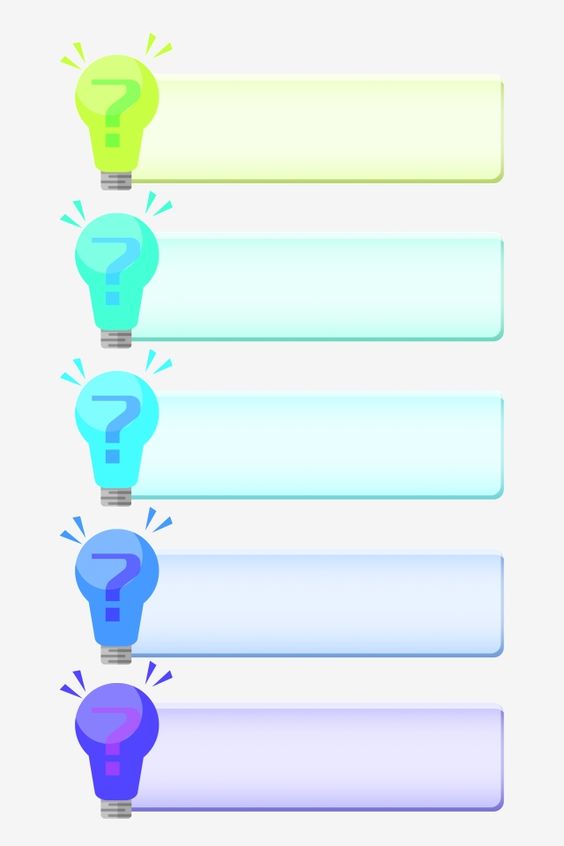 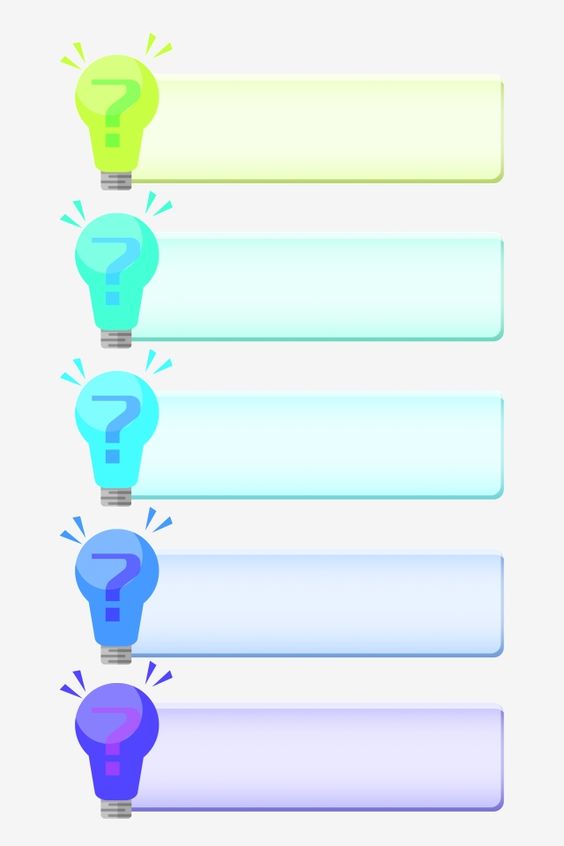 خَرَجَ
دَخَلَ
شعاري أكسر الصمت وأتحدث
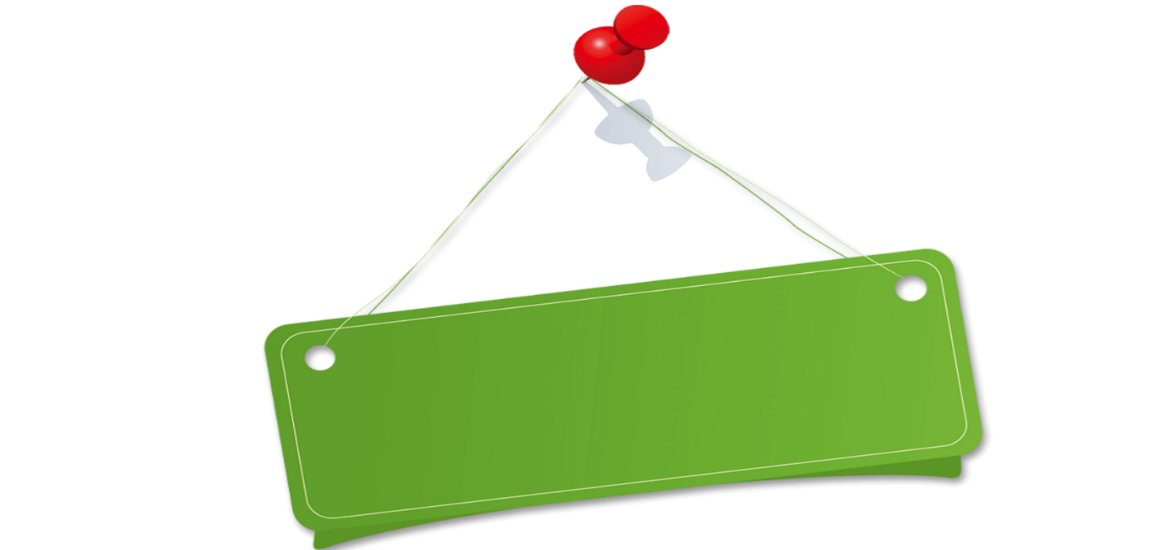 أتحدث
أنا متحدث بارع/ متحدثة بارعة
أعبر بلغتي العربية بعبارات
جميلة ، أصف ما أحب أن أتحدث عنه بدقة وصوت واضح
وأتمنى منكم الاستماع لي.
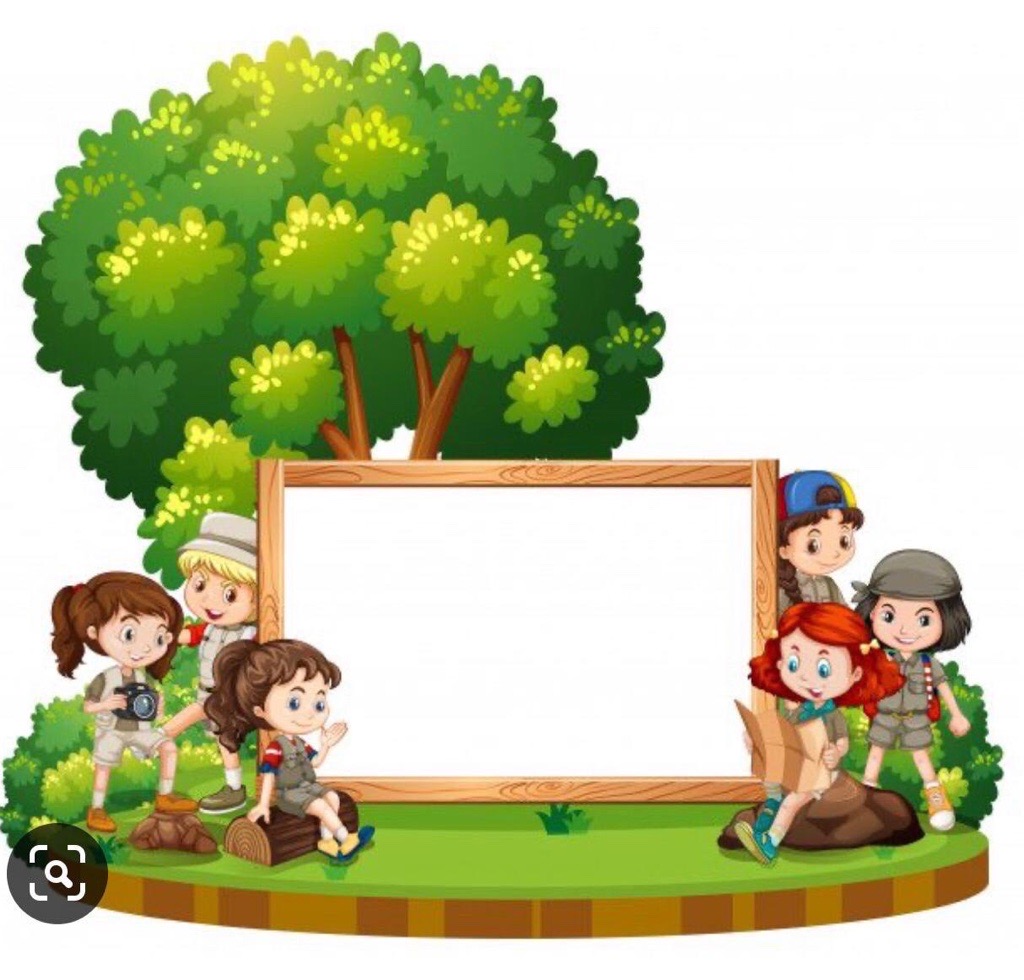 استرتيجية هيا نكتشف
صغاري الأعزاء
تعالوا نكتشف
استراتيجية كرة الثلج
التهيئة:
ذابَ
ذُرّةُ
ذُبابُ
أَخَذَ
ما الصوت
المشترك
في
جميع الصور ؟
حِذاءُ
يتم كتابة ست كلمات أو صور تحتوي حرف الذال كل كلمة في ورقة ويتم وضع كل ورقة داخل الورقة حتى تصبح كرة كبيرة وكل طالب يقرأ الكلمة التي في كرته
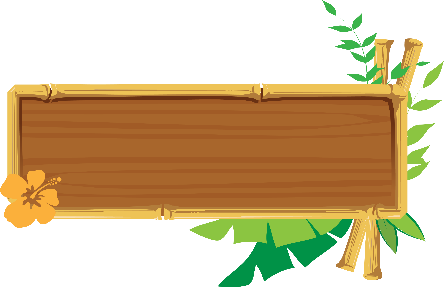 عنوان الدرس
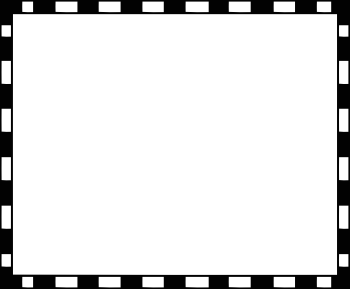 عنوان الدرس
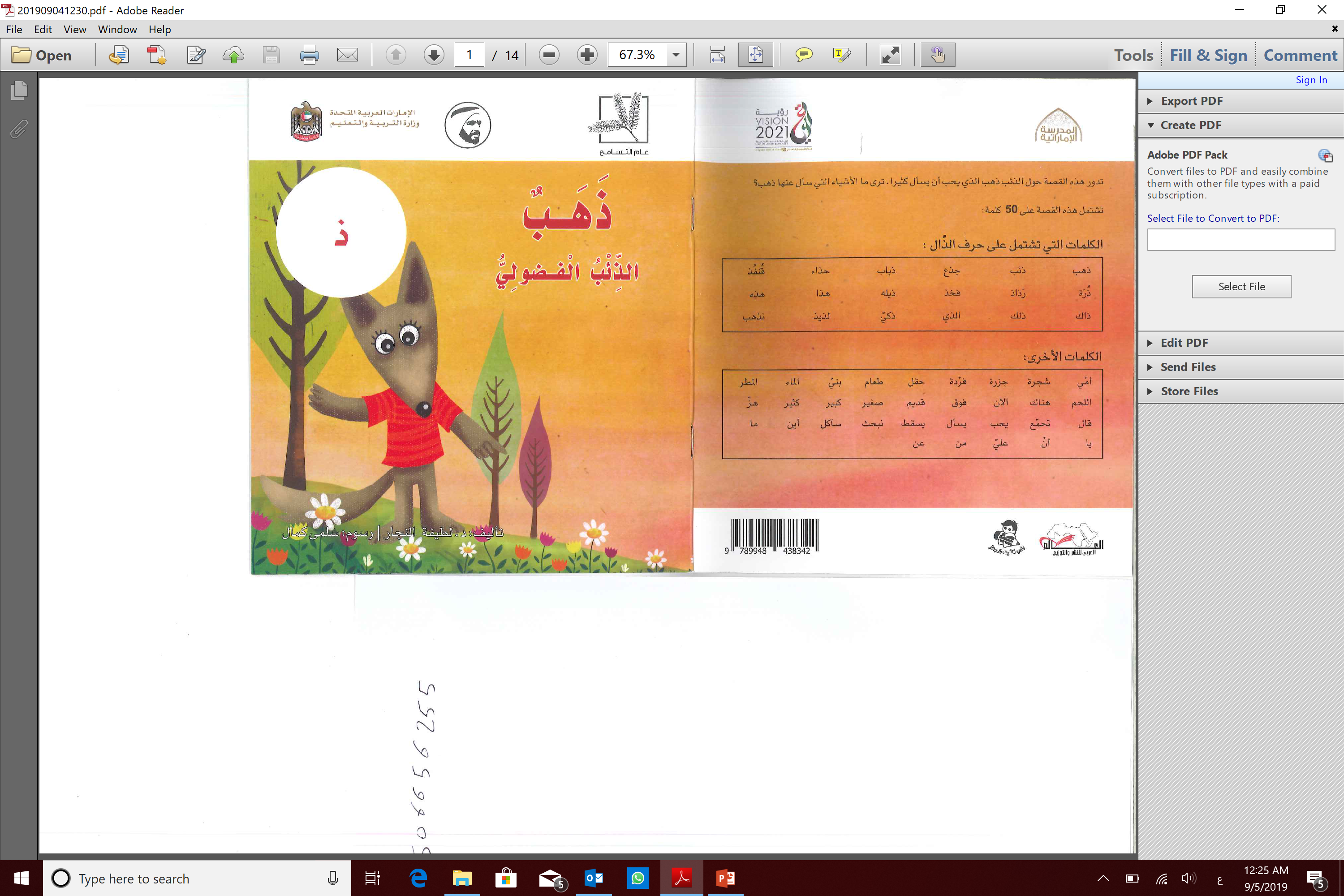 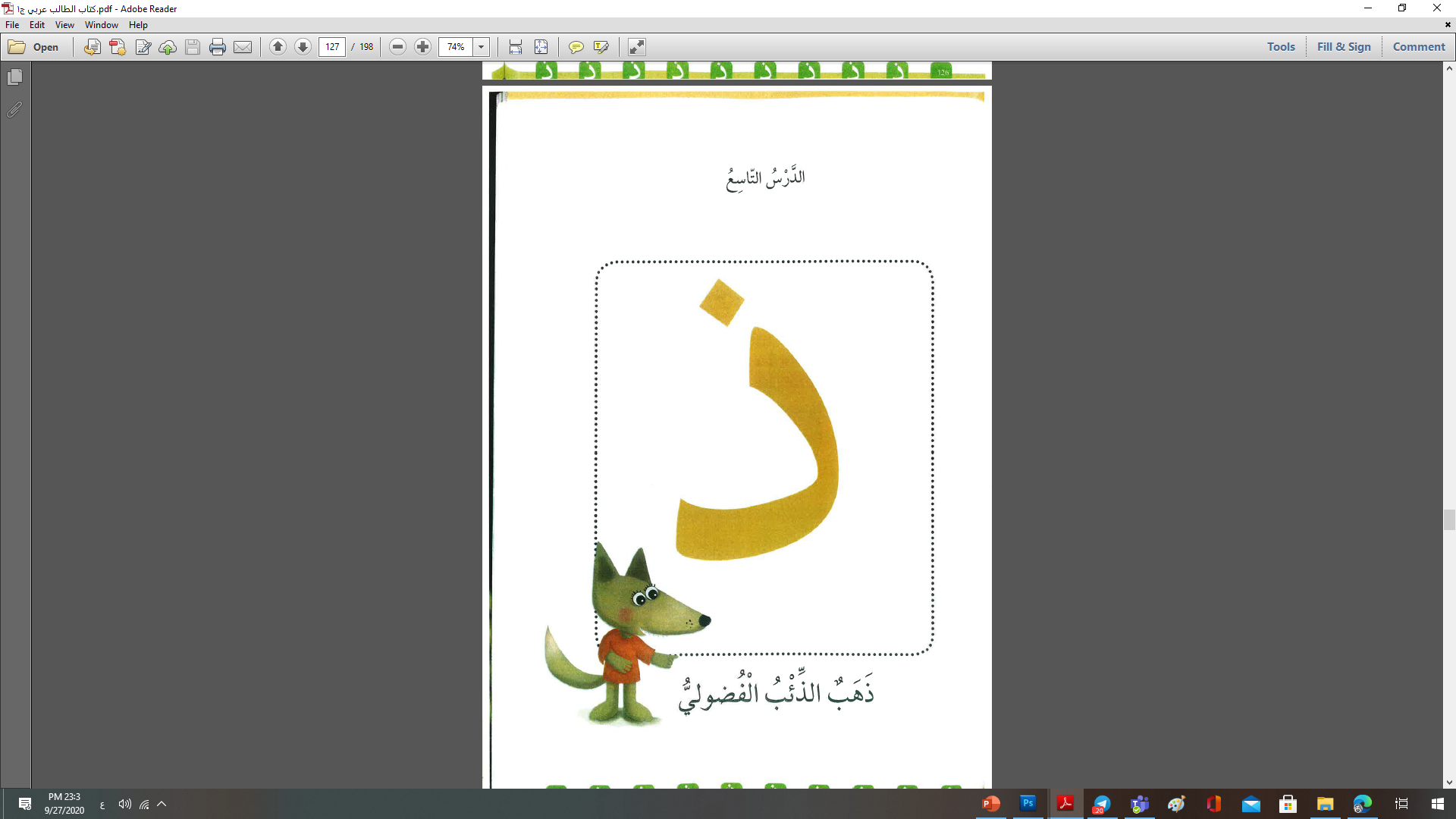 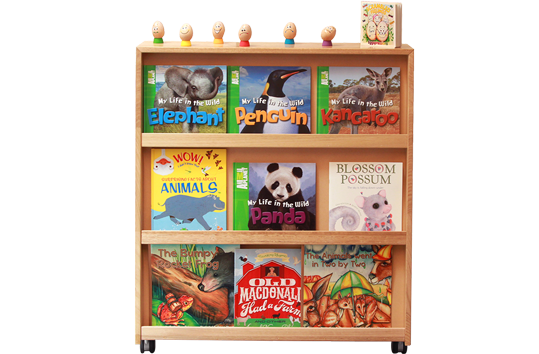 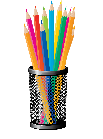 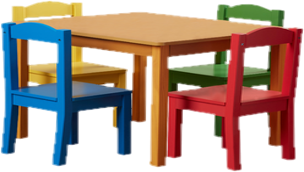 نَواتِج التَّعَلّم
يَقرأ الكلمات الـمألوفة قراءةً سريعةً وصحيحةً ومشكولة شكلًا تامًا.

2. يميز المتعلم سمعيًا صوت حرف ذ .
يقرأ المتعلّم الكلمات المألوفة والمتكررة قراءة سريعة وصحيحة
الجلسة القرائية
هيّا نَقْرَأَ :
ذَهَبٌ ذِئْبٌ ذَكِيٌّ
يَسْأَلُ أُمَّهُ ما هذا ؟ ما ذاكَ؟
وأُمُّهُ تُجيبُ هذا قُنْفُذٌ صَغيرٌ
وَذاك ذُبابٌ يَطيرُ.
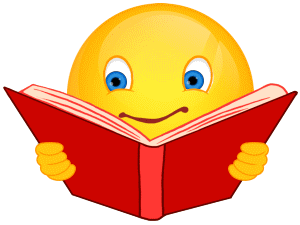 تقييم زملائي
استخرج من الدرس كلمات تحتوي حرف الذال ( ذ )
كَلِماتٌ تحوي حرف الذال
ذَهَبٌ ذِئْبٌ ذَكِيٌّ
يَسْأَلُ أُمَّهُ ما هذا ؟ ما ذاكَ؟
وأُمُّهُ تُجيبُ هذا قُنْفُذٌ صَغيرٌ
وَذاك ذُبابٌ يَطيرُ.
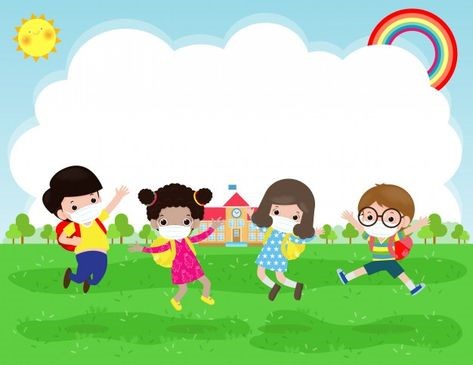 يميز المتعلم سمعيا صوت حرف د
استمع ثم أجب ما الصوت المشترك بين هذه الصور :-
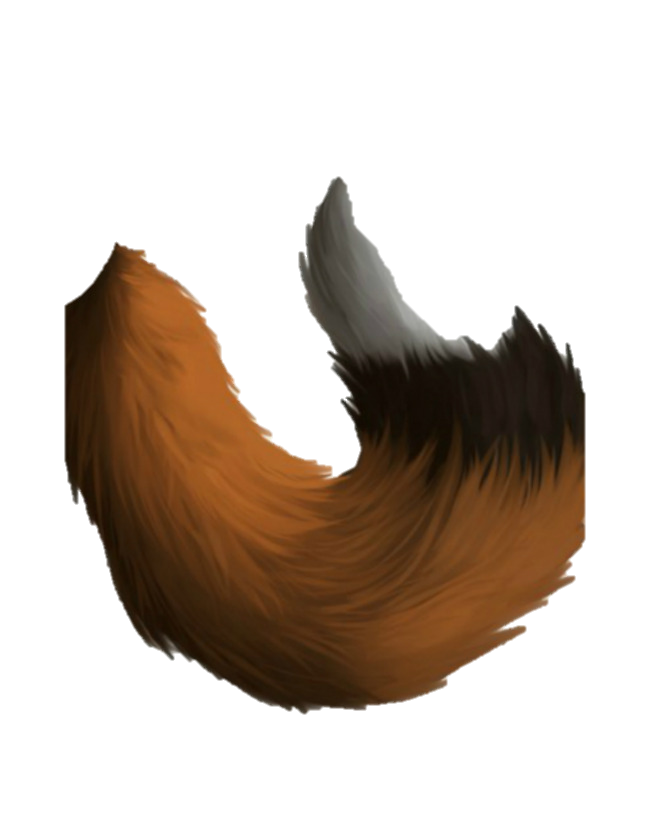 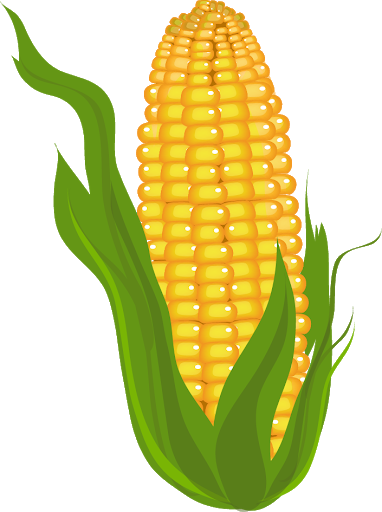 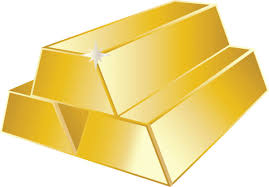 يميز  المتعلم  سمعيًا صوت  حرف ذ
انطق الصور ثم حدد الصورة التي تبدأ بحرف ذ
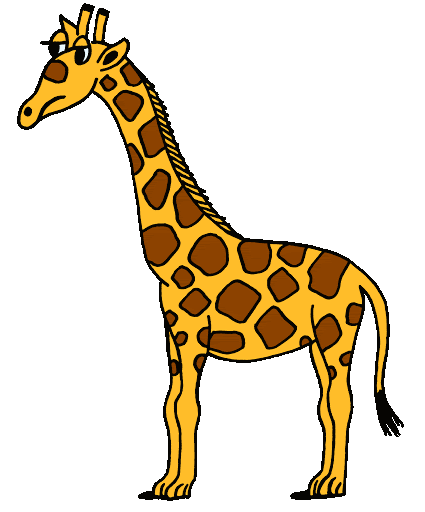 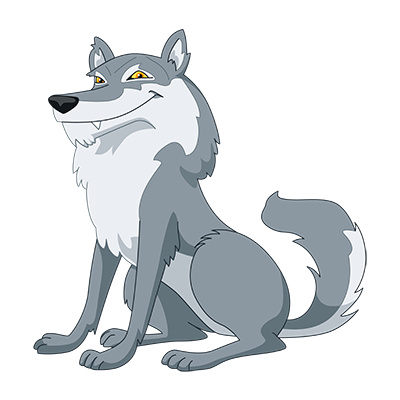 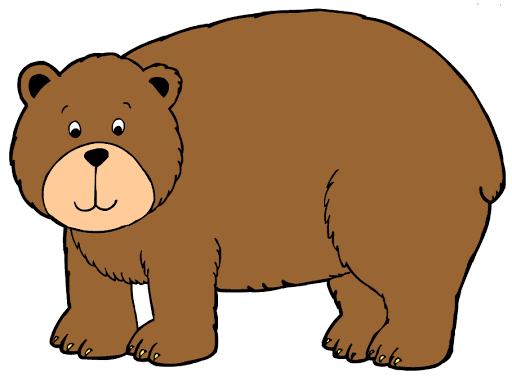 يميز  المتعلم  سمعيًا صوت  حرف ذ
انطق الصور ثم حدد الصورة التي تحوي على صوت الحرف ذ
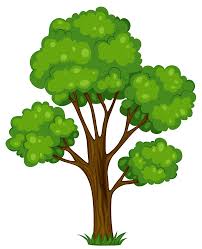 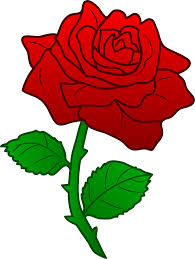 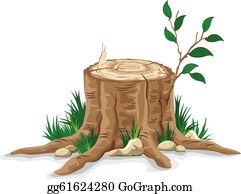 يميز  المتعلم  سمعيًا صوت  حرف ذ
انطق الصور ثم حدد الصورة التي تنتهي بصوت الحرف ذ
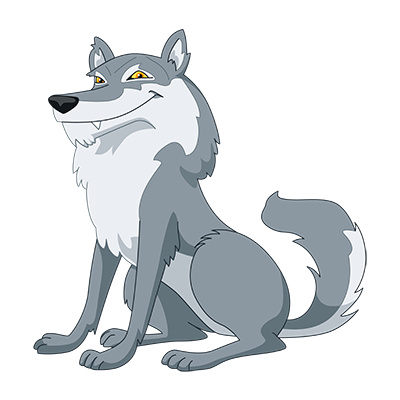 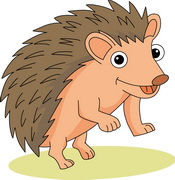 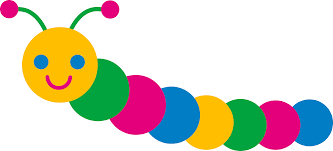 يميز  المتعلم  سمعيًا صوت  حرف ذ
أشكال حرف الذال في الكلمة
ذ
ـذ
ـذ
ذ
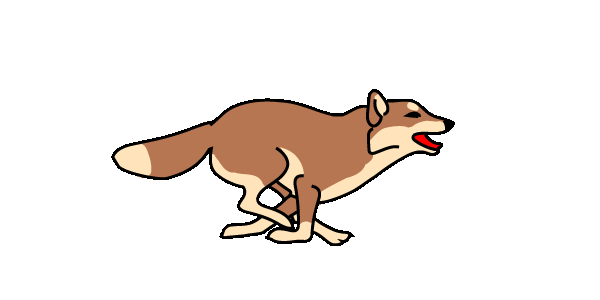 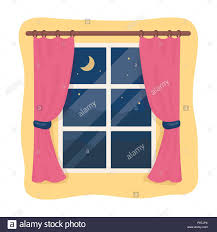 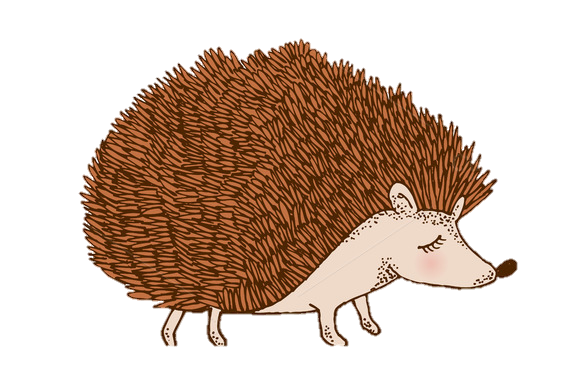 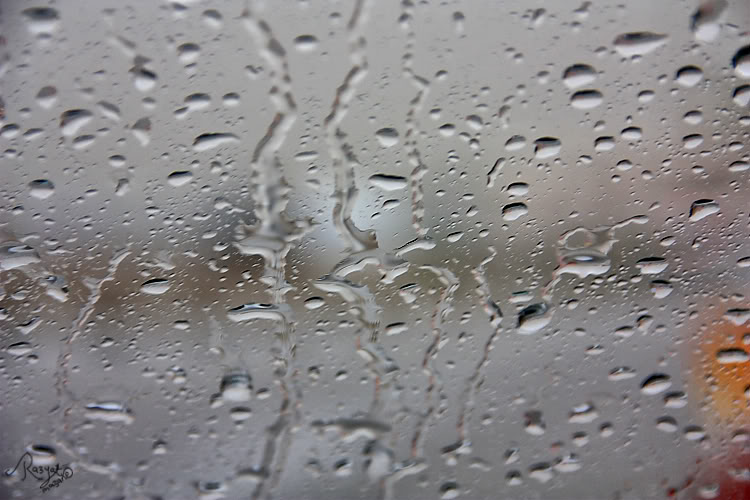 ذِئْبٌ
رَذاذٌ
قُنْفُـذٌ
نافِـذَةٌ
يقرأ المتعلّم الكلمات المألوفة والمتكررة قراءة سريعة وصحيحة
هيّا نَقْرَأَ :
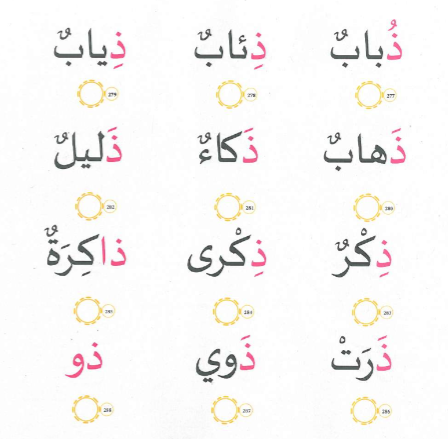 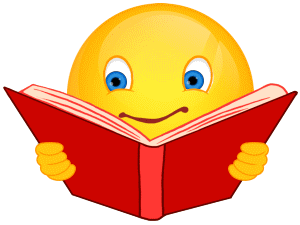 تقييم معلمتي
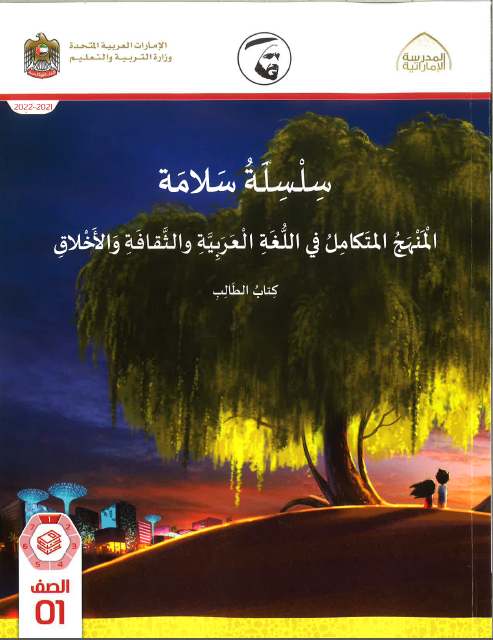 حل أسئلة الكتاب
استمع ثم أرفع يدي اليمنى عند سماع صوت حرف (ذ ) في أول الكلمة
وأرفع يدي اليسرى عند سماع صوت حرف (ذ ) في وسط الكلمة أوآخرها
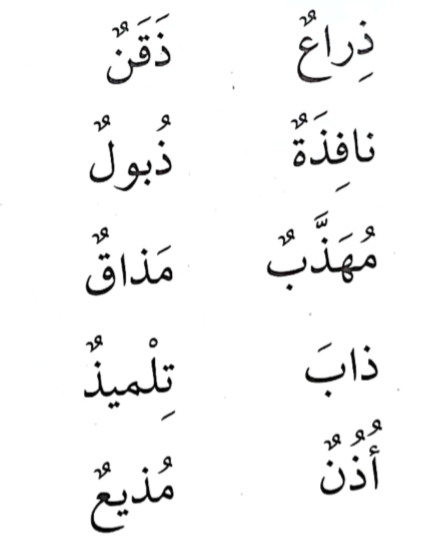 أسمي الصور، وأحدد التي يبدأ اسمها بصوت الحرف (ذ )
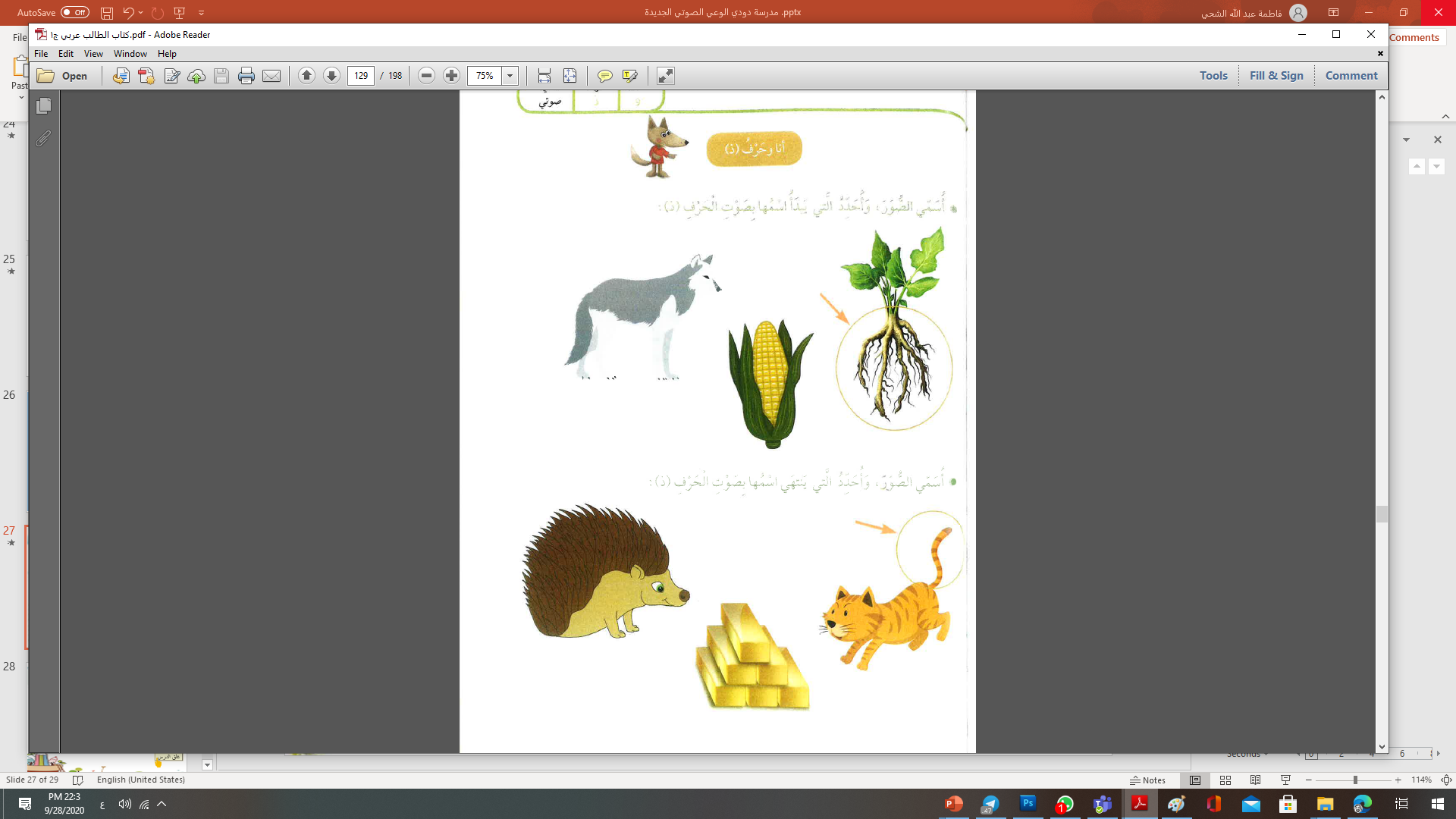 أسمي الصور، وأحدد التي ينتهي اسمها بصوت الحرف (ذ )
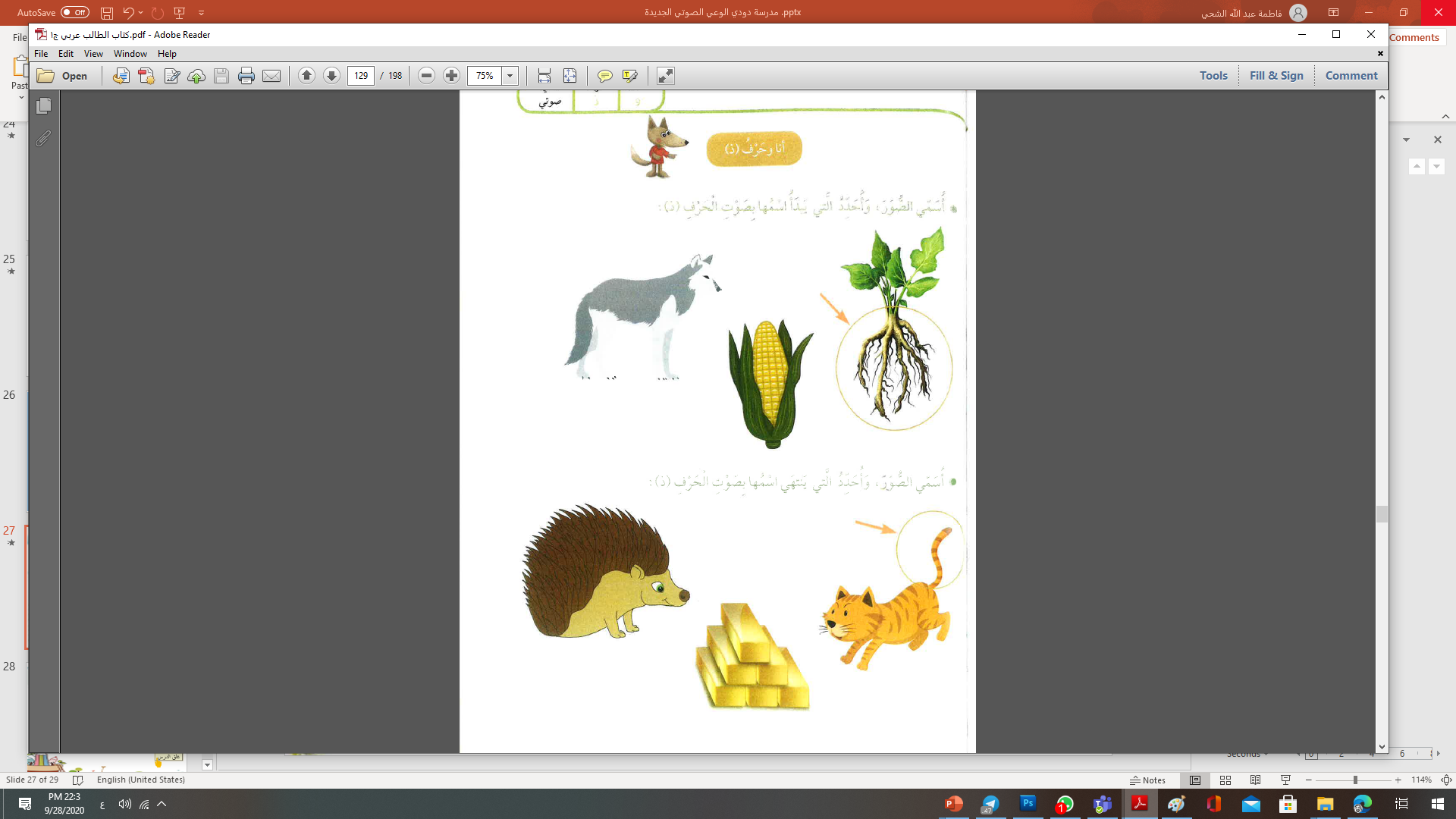 بطاقة الخروج
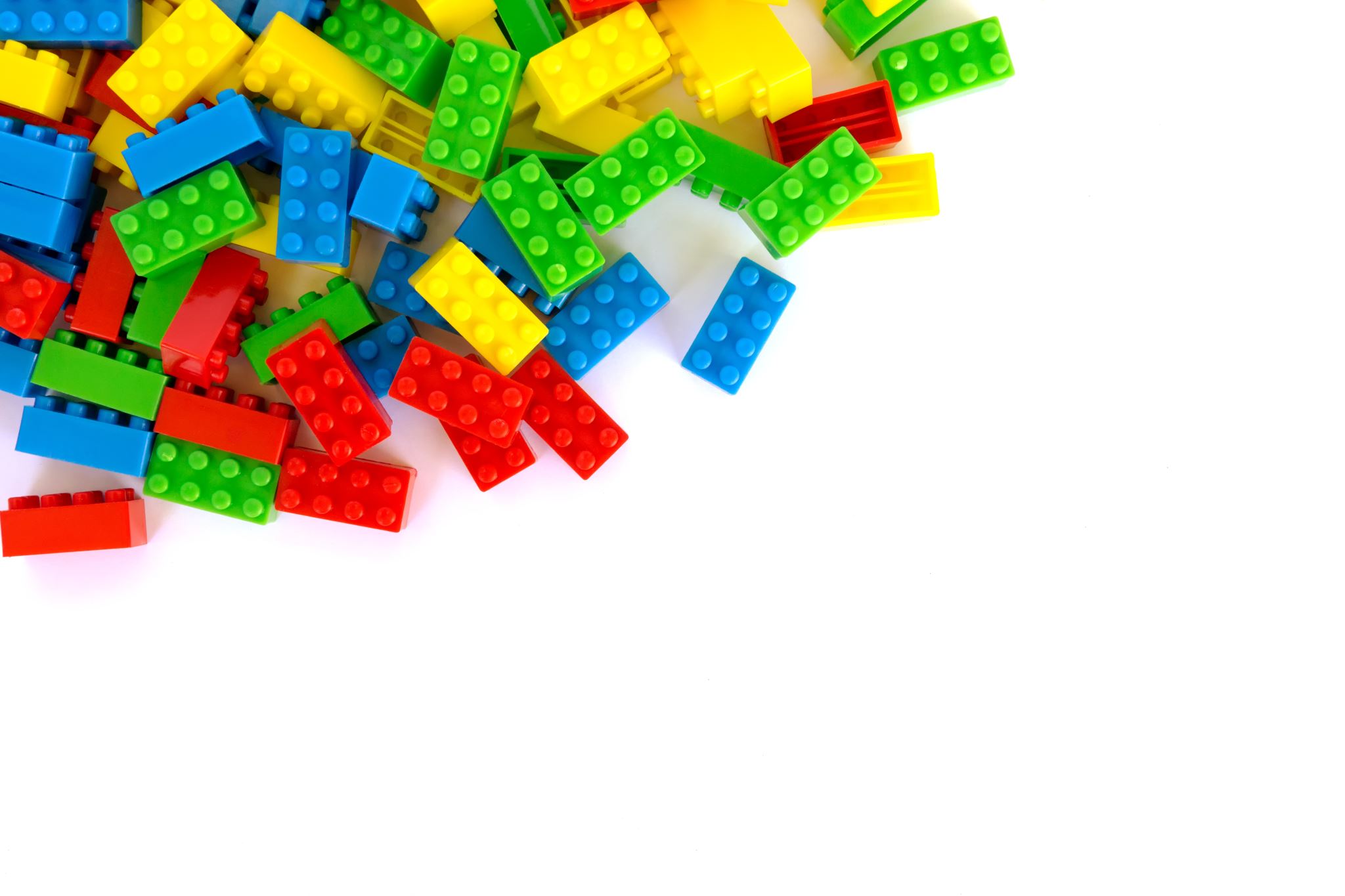 لعبة كلماتي
ذُبابُ
ذابَ
حاجِبُ
بَحَثَ
ثابَ
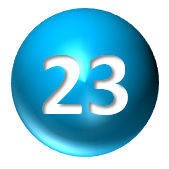 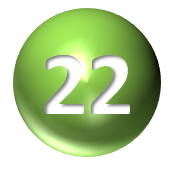 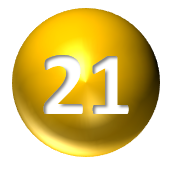 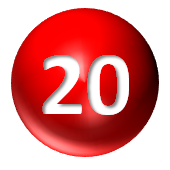 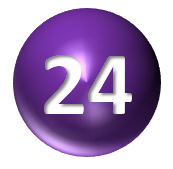 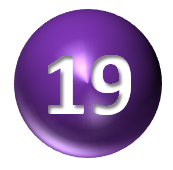 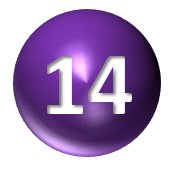 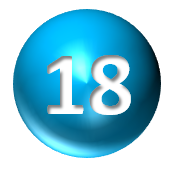 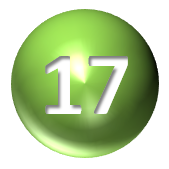 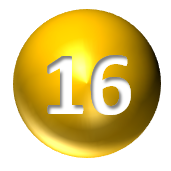 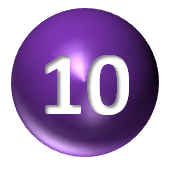 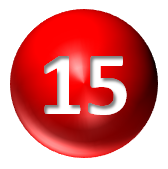 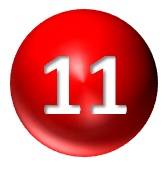 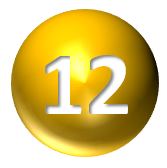 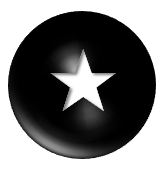 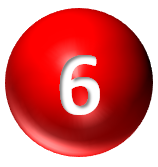 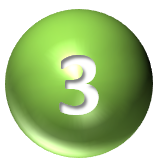 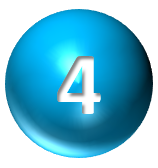 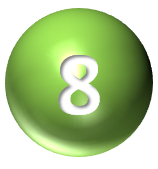 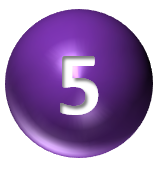 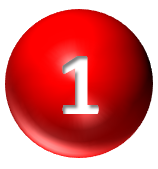 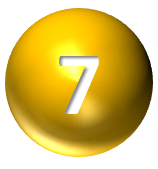 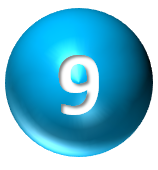 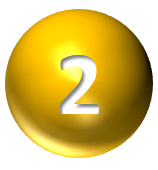 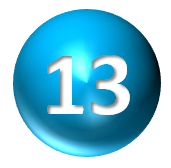 أُخْتي
دُبُّ
حِذاءُ
ثومُ
أَسَدُ
أَخي
خَرَجَ
خَروفُ
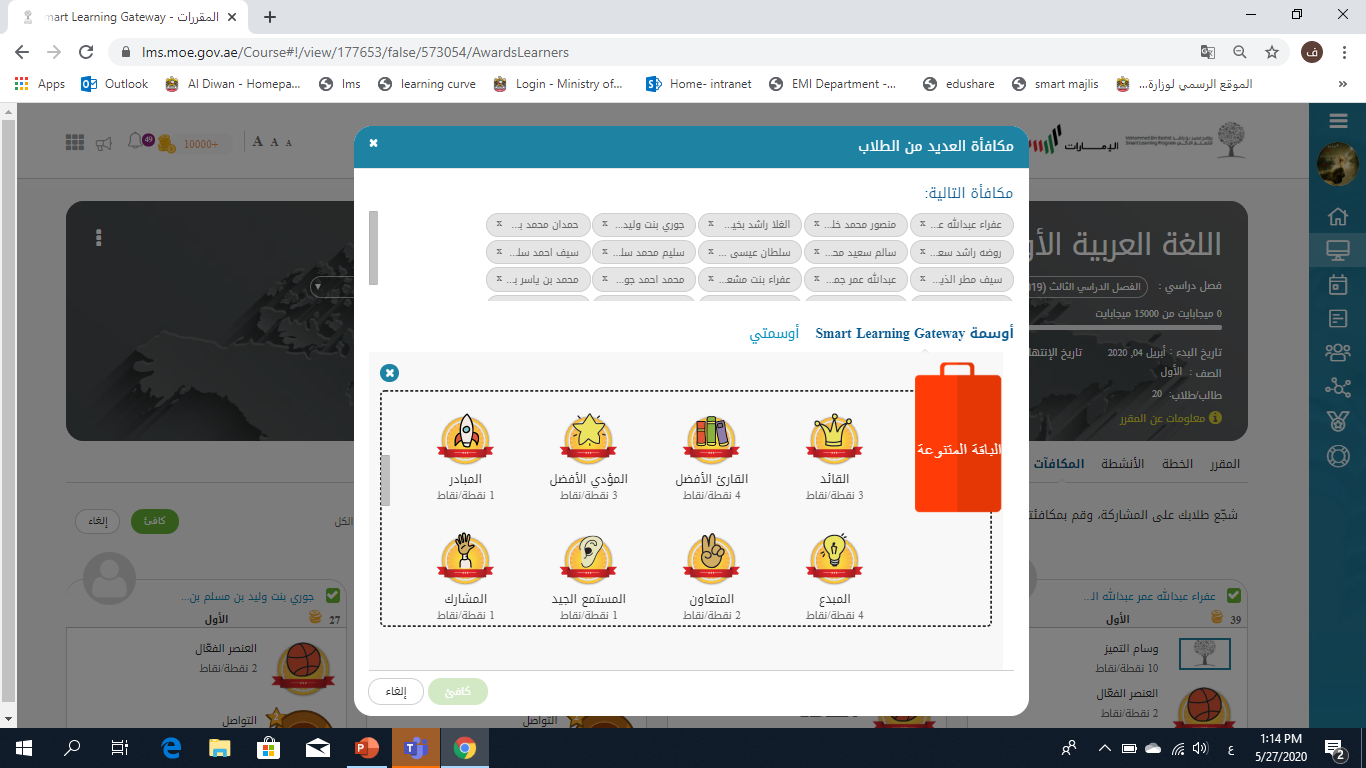 حروفي
دَرَجُ
حَبيبُ
أَخَـذَ
رَذاذُ
أَنا
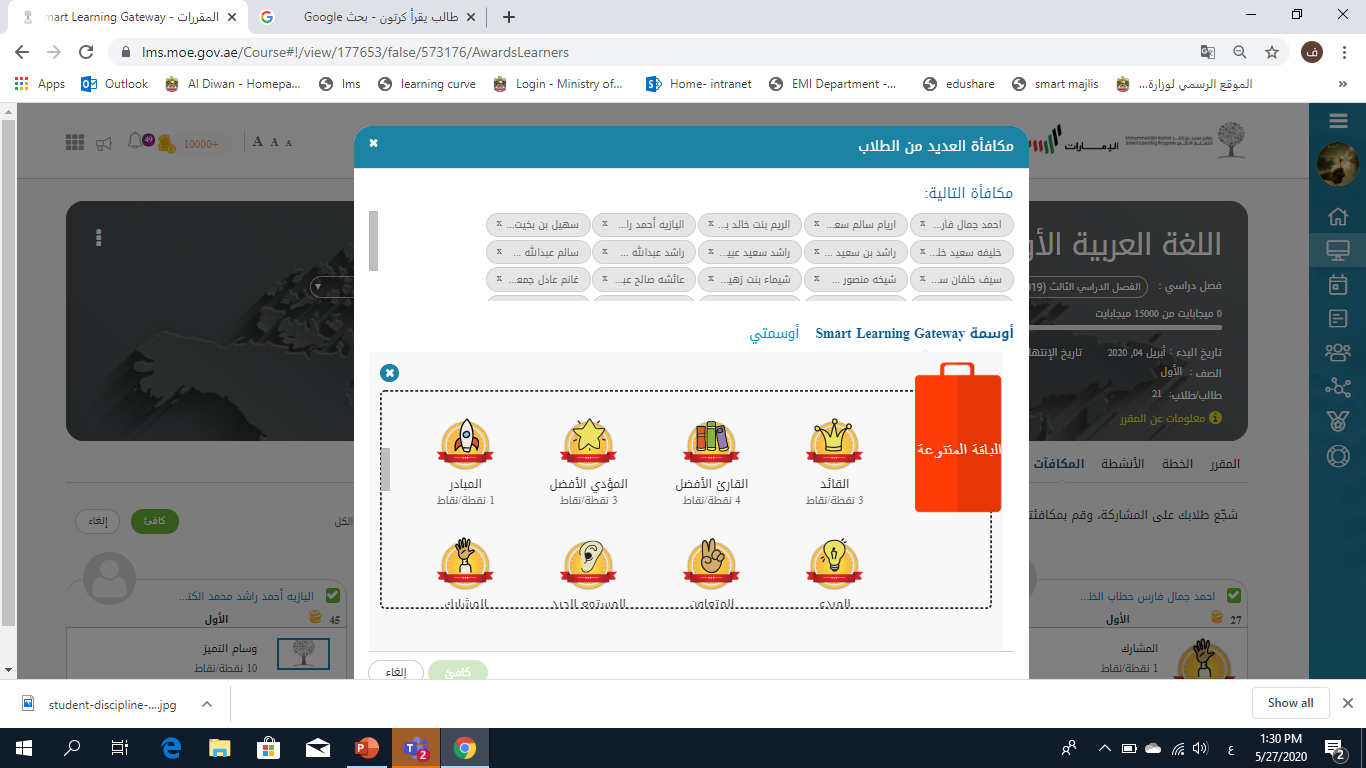 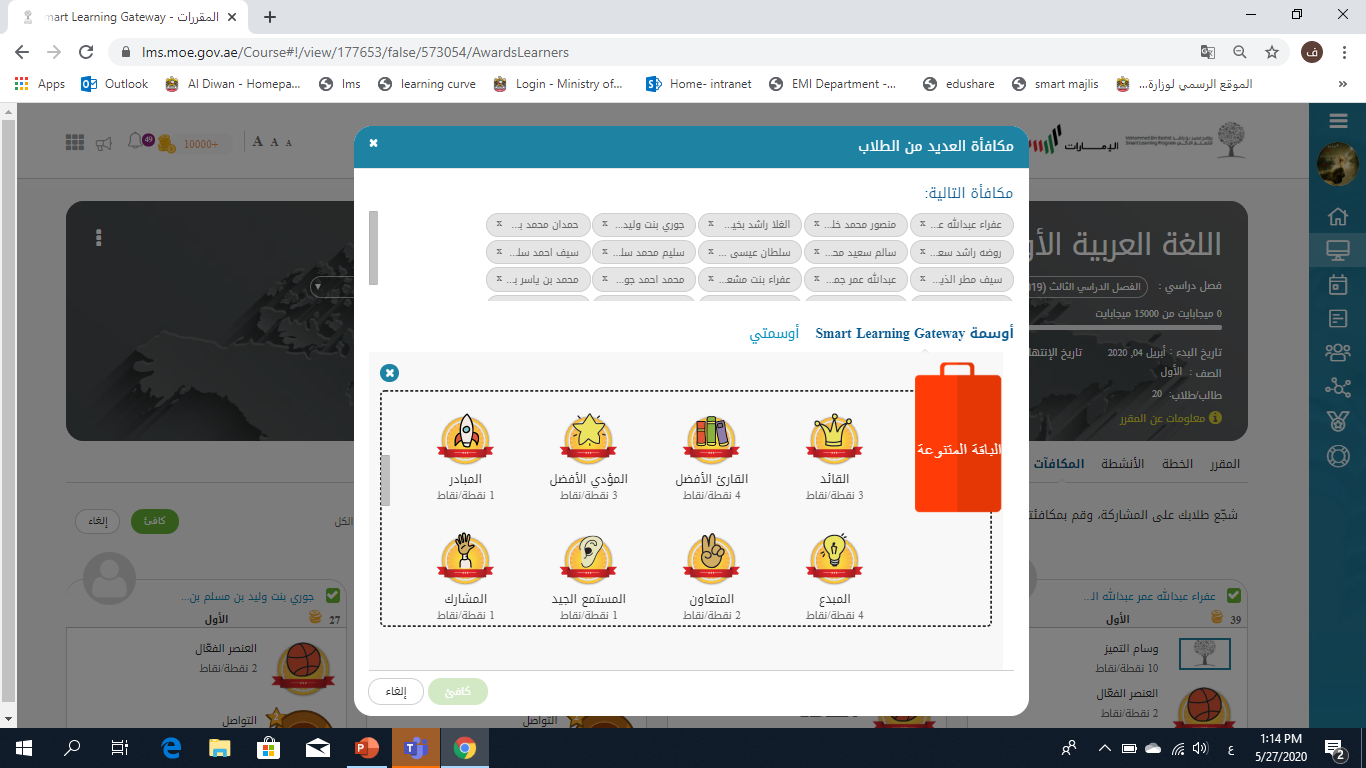 ذَهَبَ
جَميلٌ
خابَ
هيا نلعب معًا
ورقة عمل
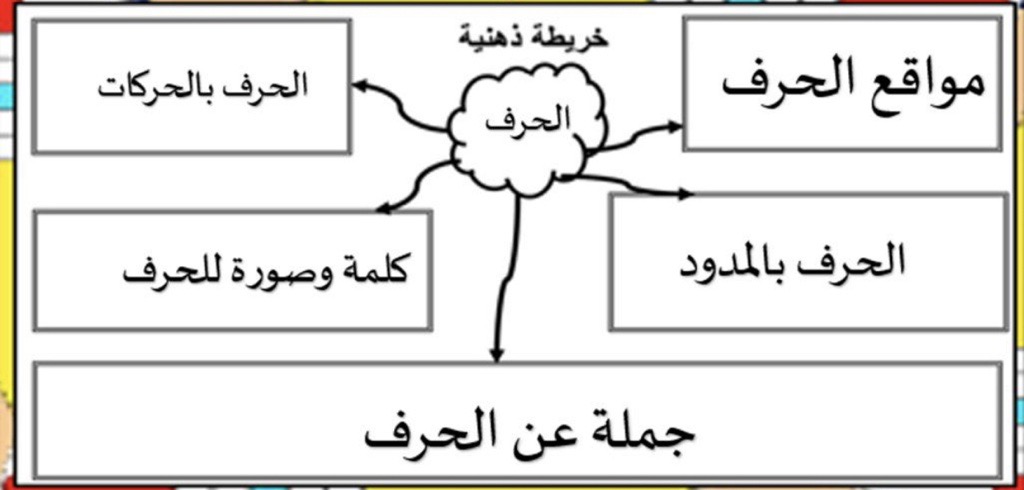 أرسم خريطتي الذهنية لحرف الذال